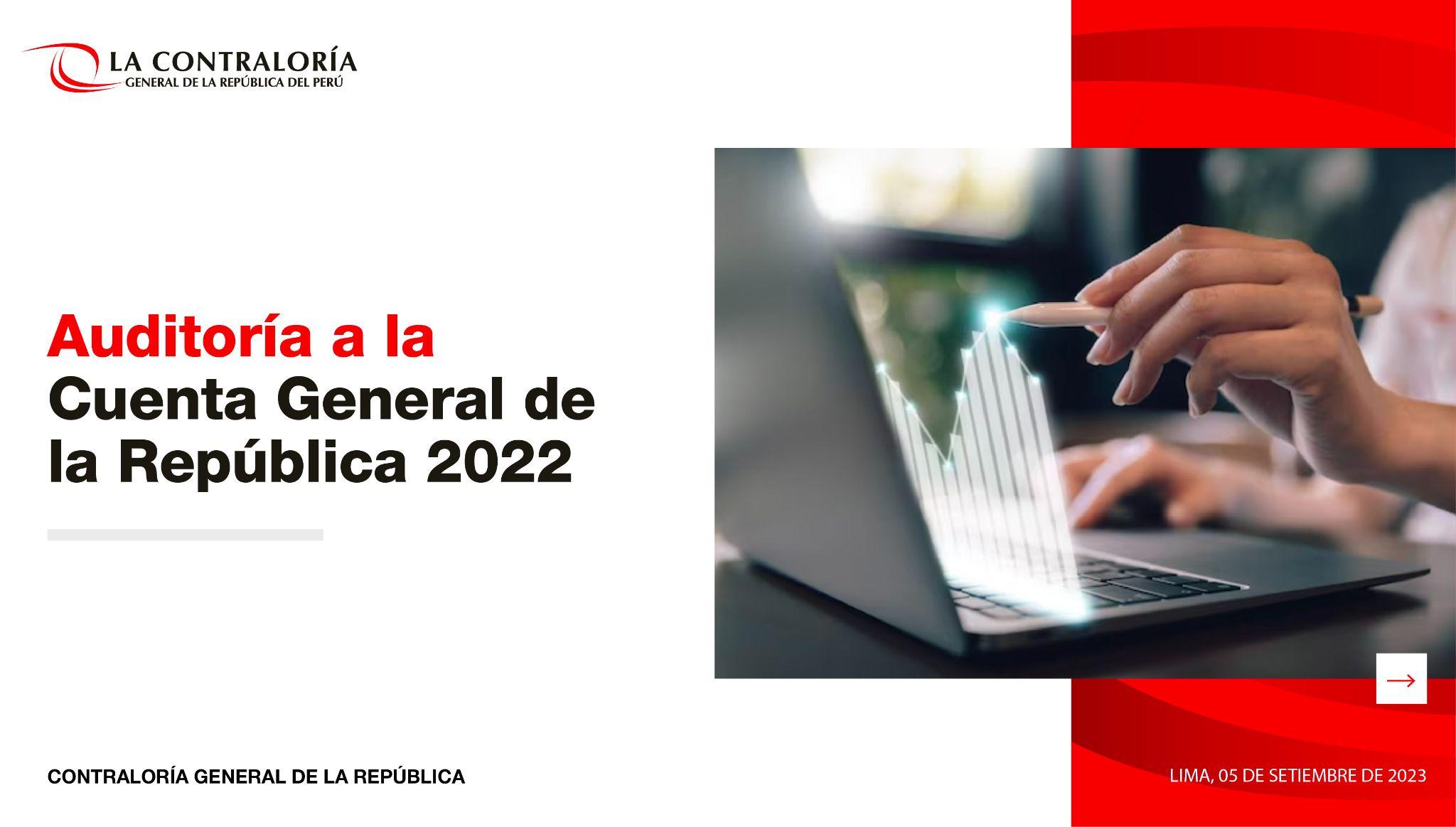 [Speaker Notes: PPT Pedro]
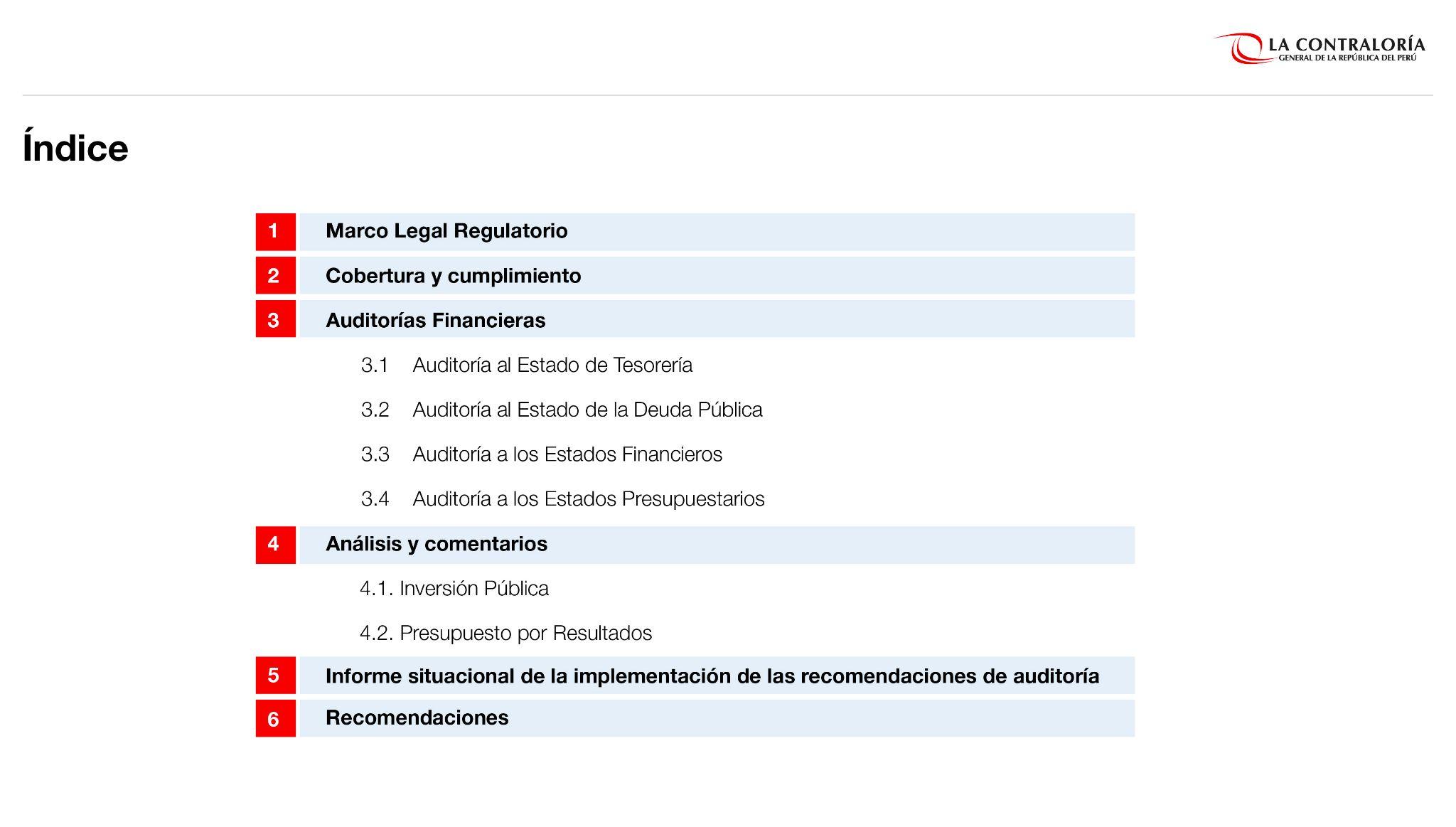 2
[Speaker Notes: PPT Pedro]
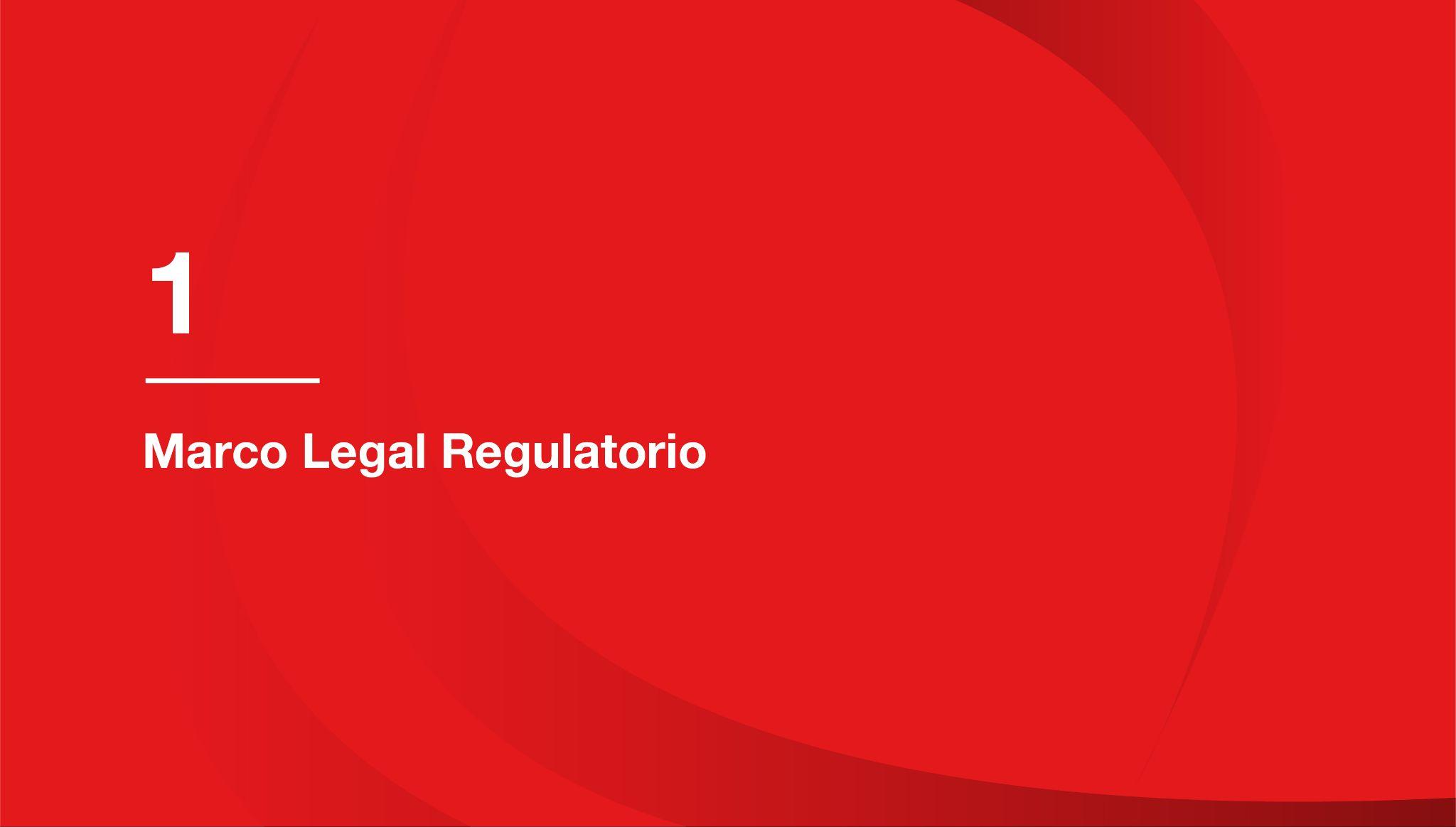 [Speaker Notes: PPT Pedro]
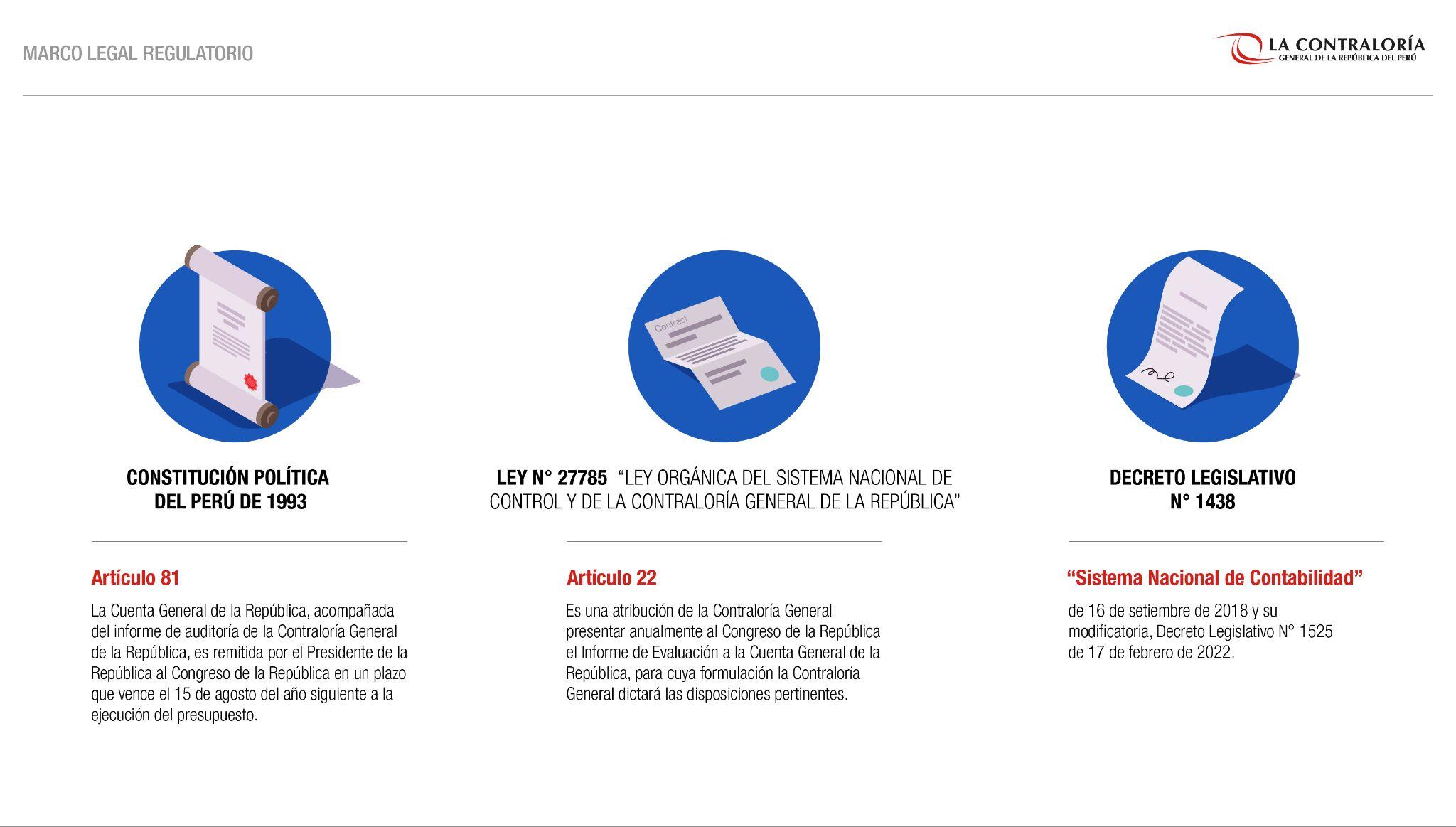 4
[Speaker Notes: PPT Pedro]
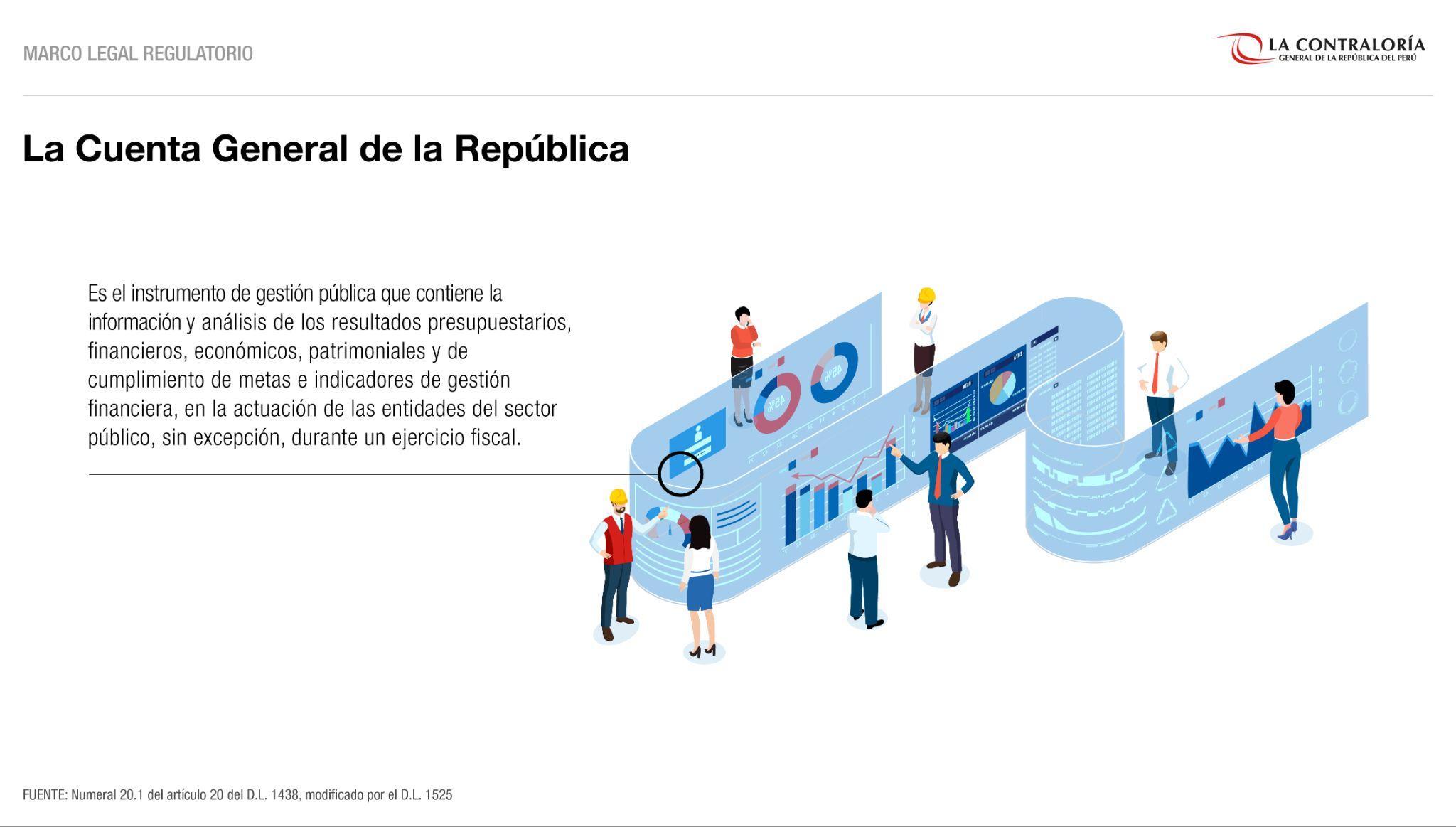 5
[Speaker Notes: PPT Pedro]
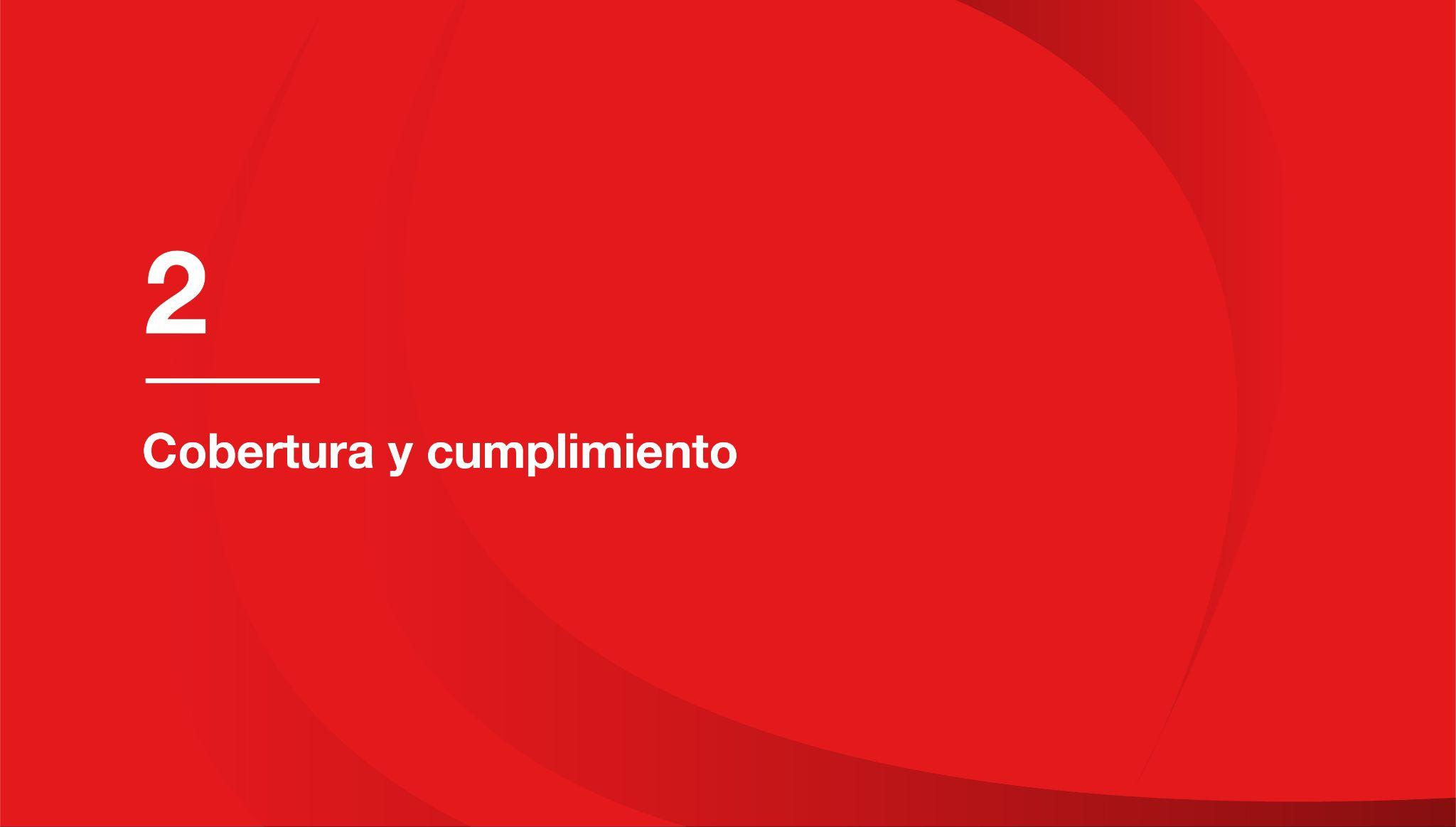 [Speaker Notes: PPT Pedro]
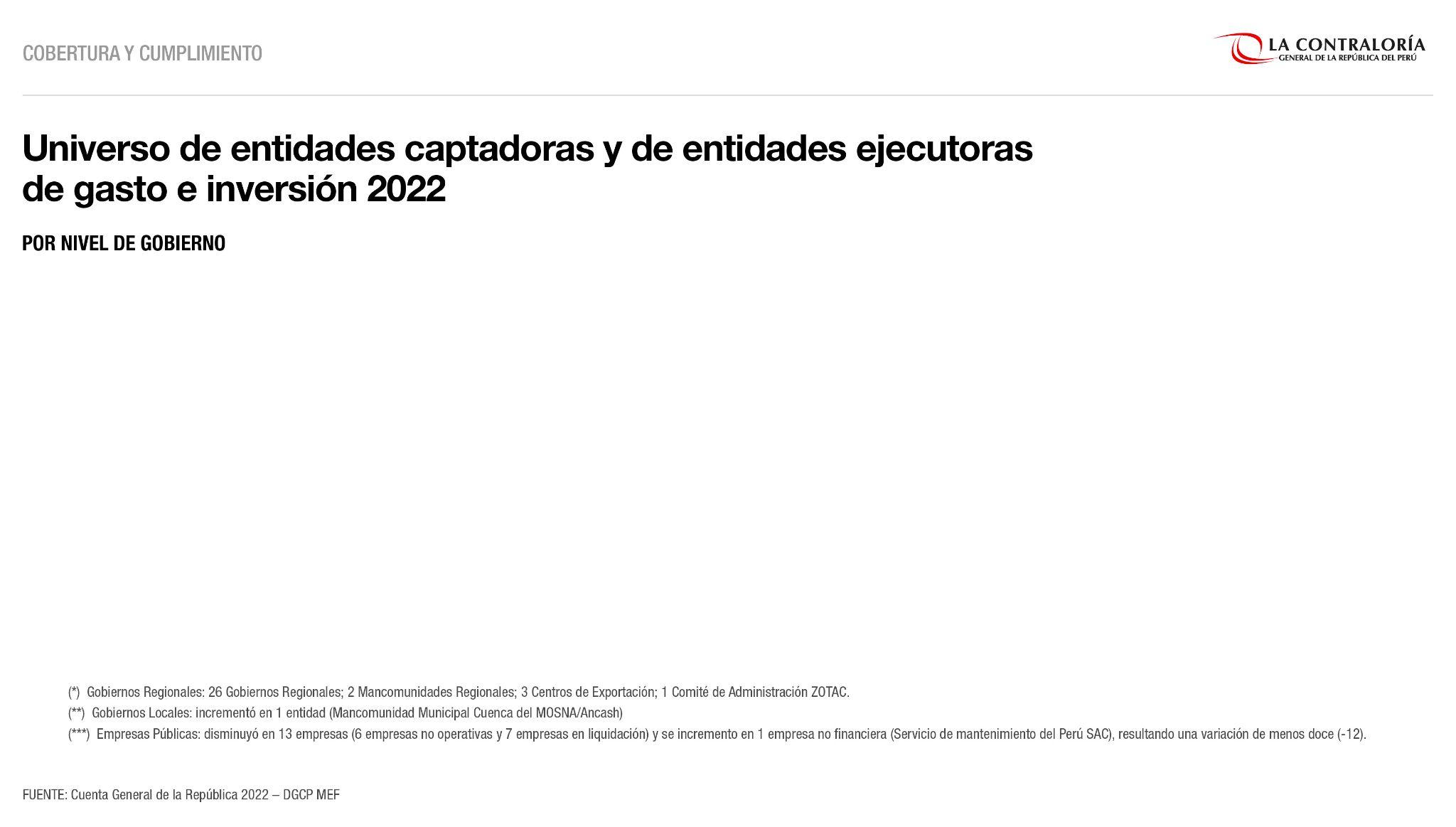 7
[Speaker Notes: PPT Pedro]
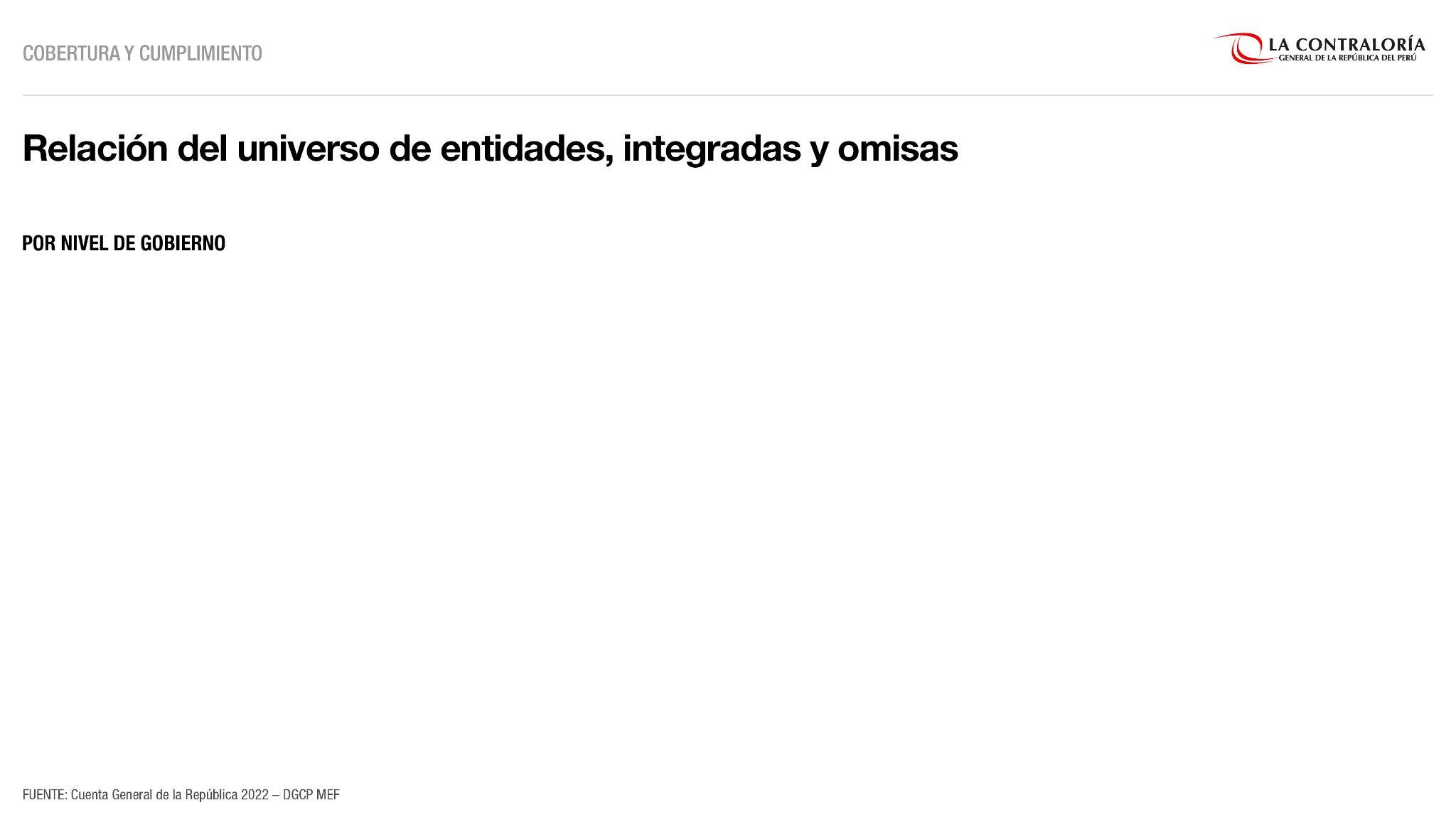 8
[Speaker Notes: PPT Pedro]
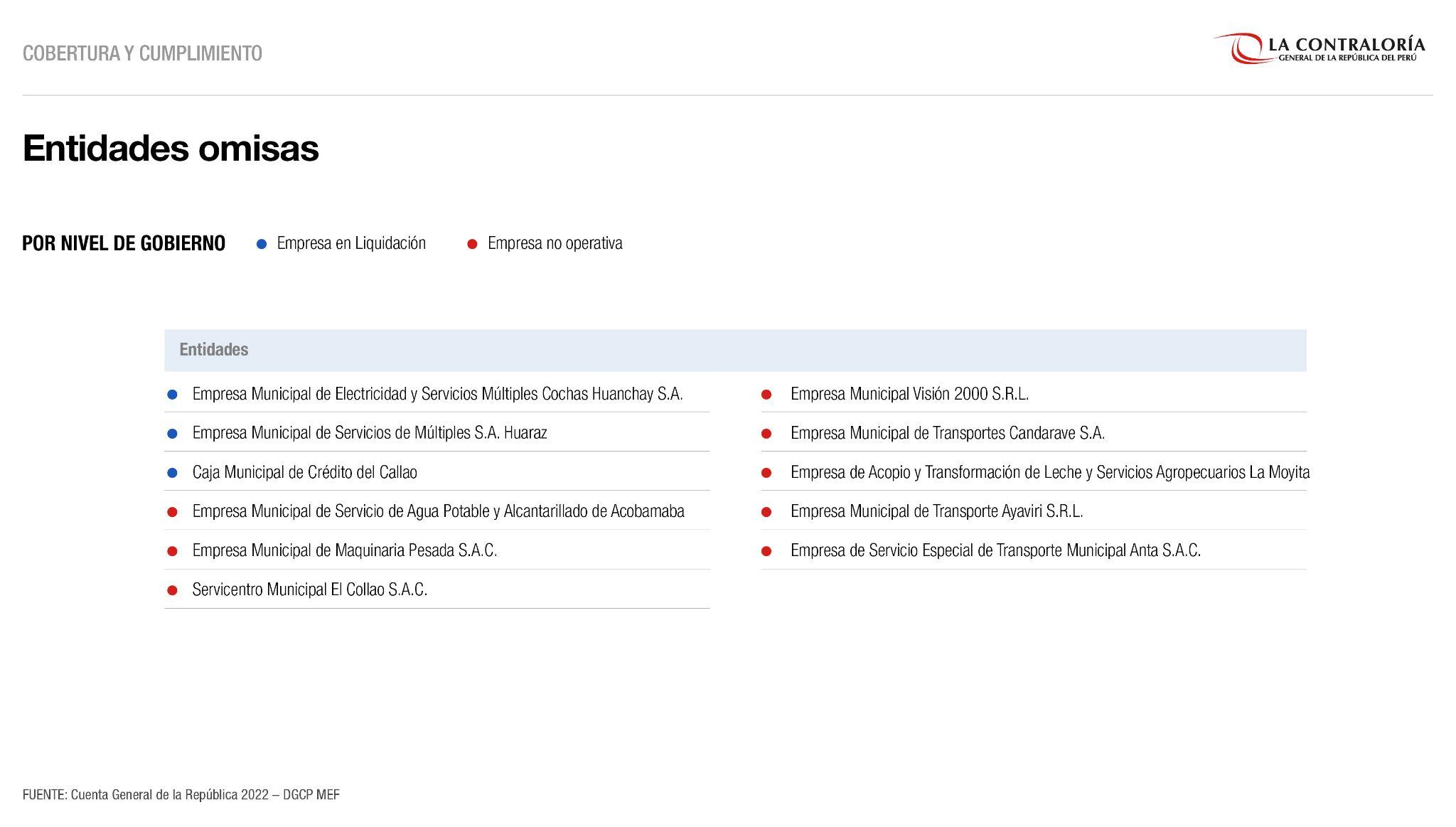 9
[Speaker Notes: PPT Pedro]
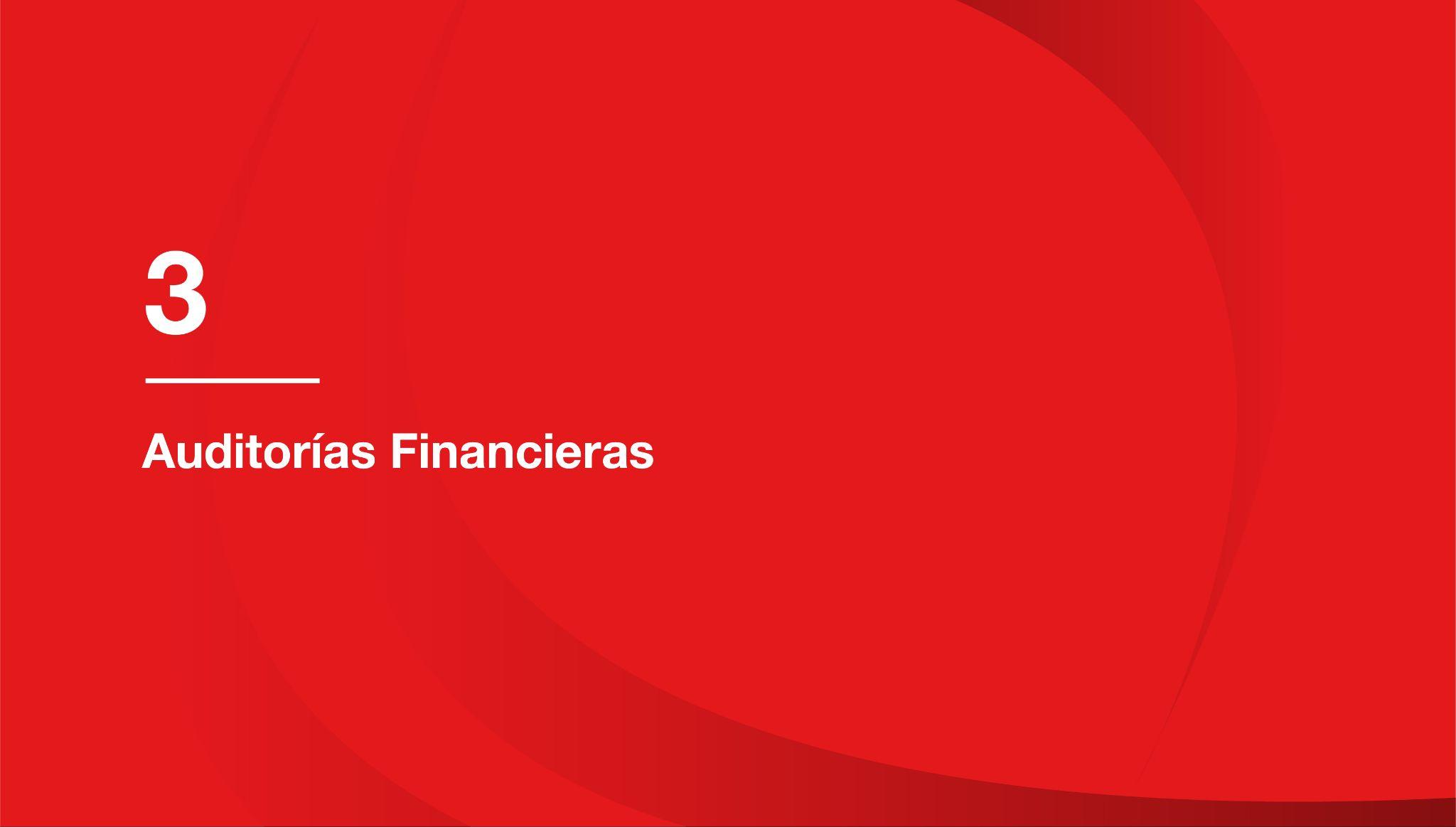 [Speaker Notes: PPT Pedro]
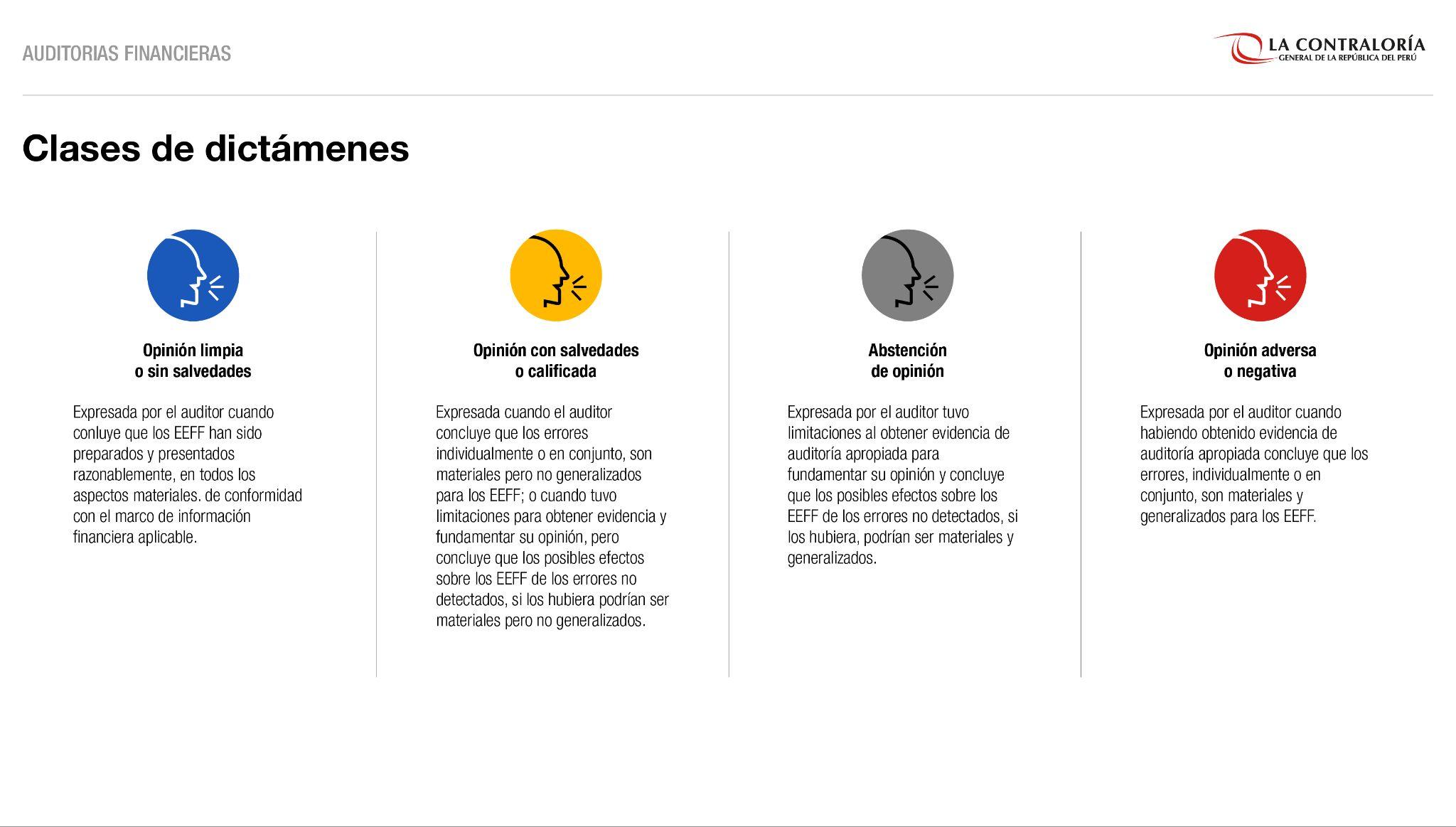 11
[Speaker Notes: PPT Pedro]
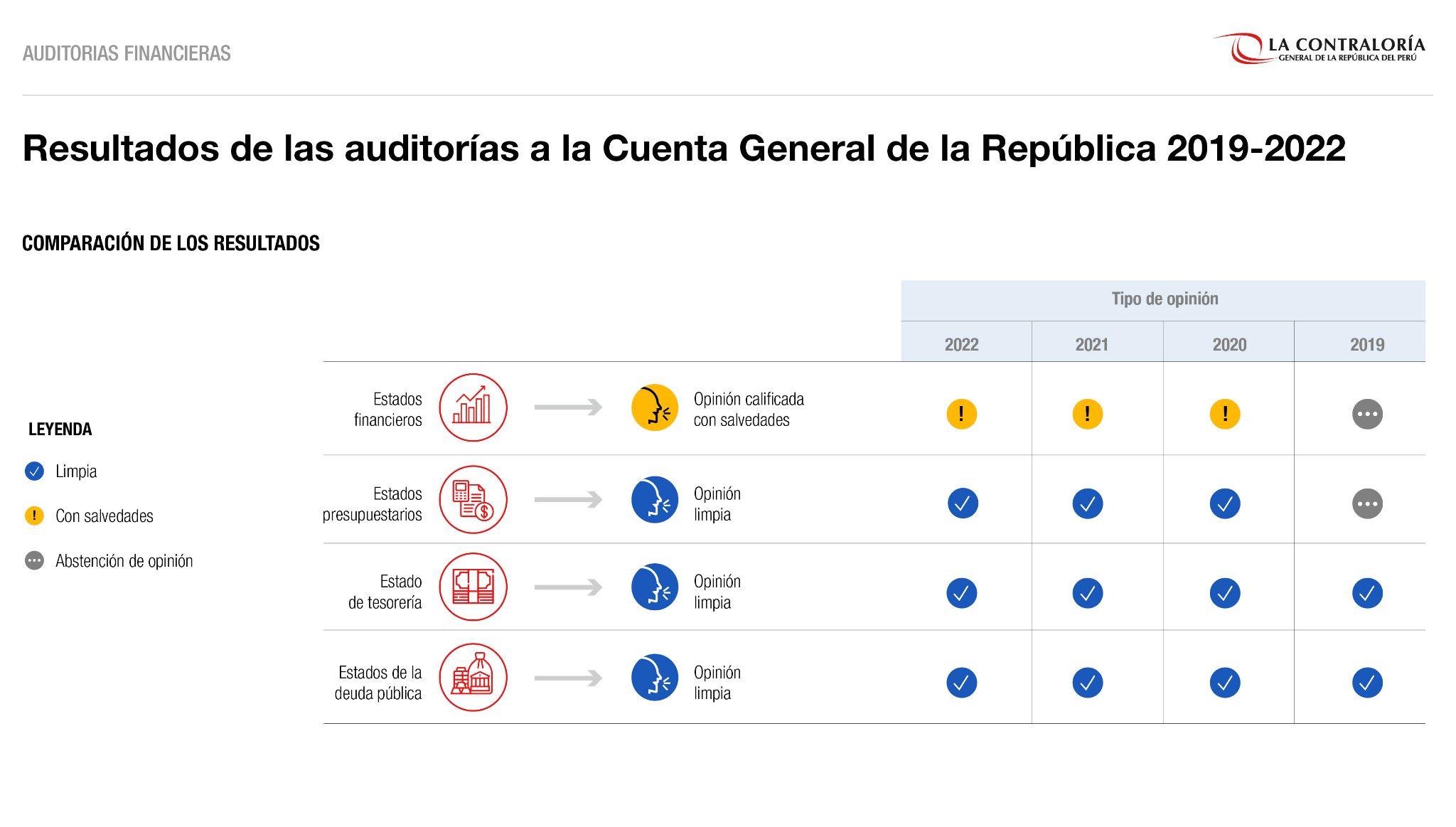 12
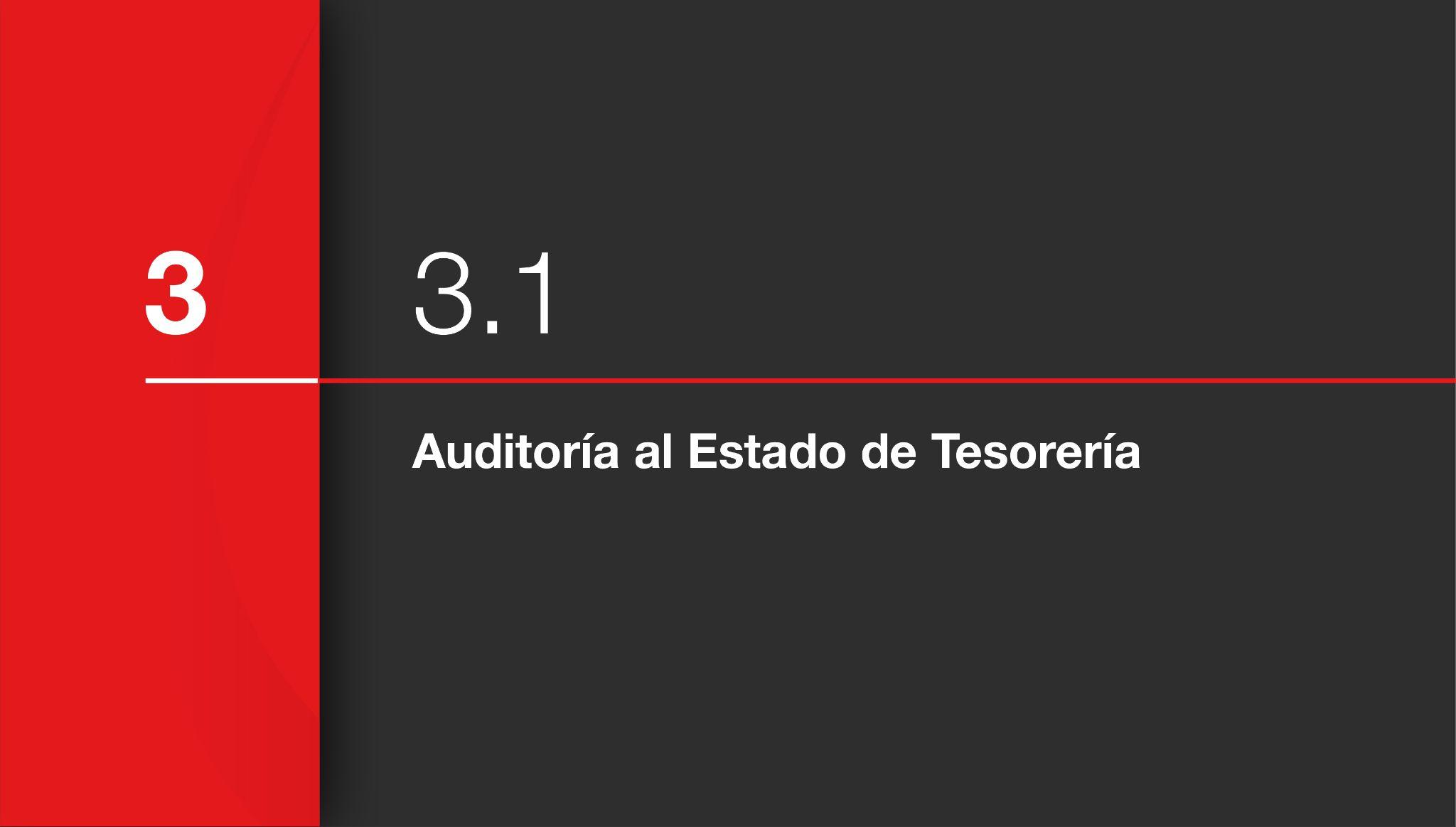 [Speaker Notes: PPT Pedro]
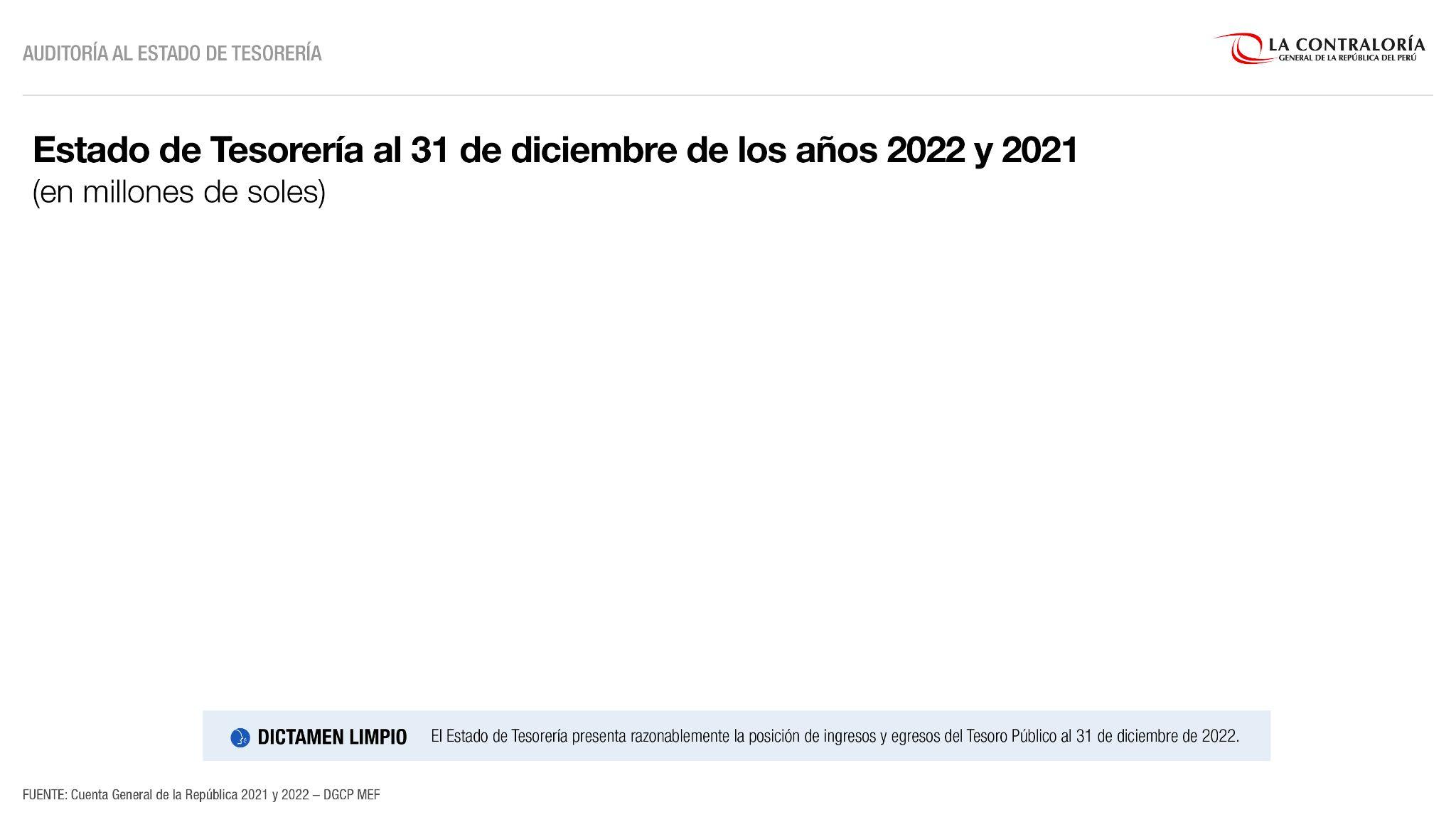 14
[Speaker Notes: PPT Pedro]
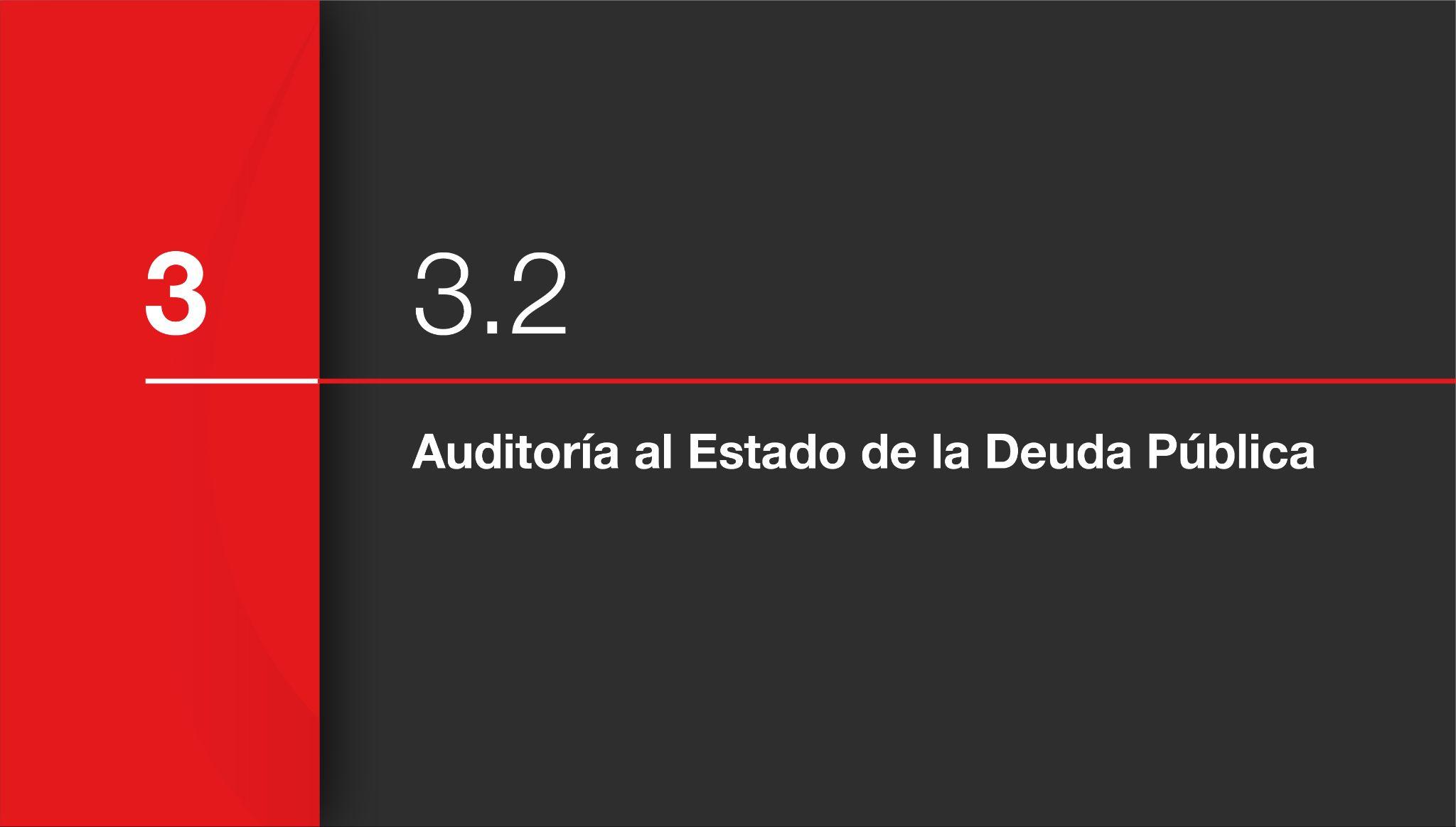 [Speaker Notes: PPT Pedro]
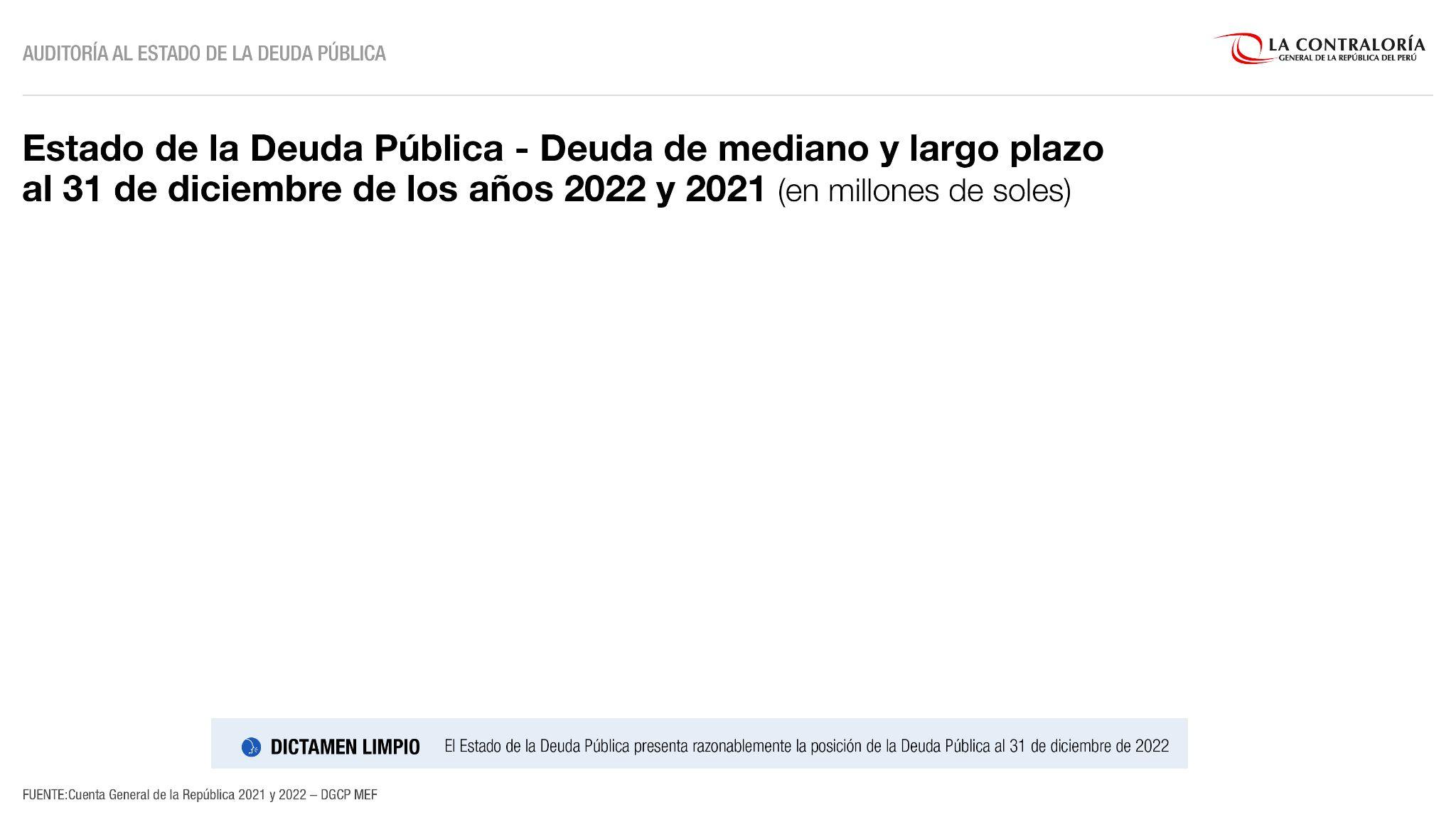 16
[Speaker Notes: PPT Pedro]
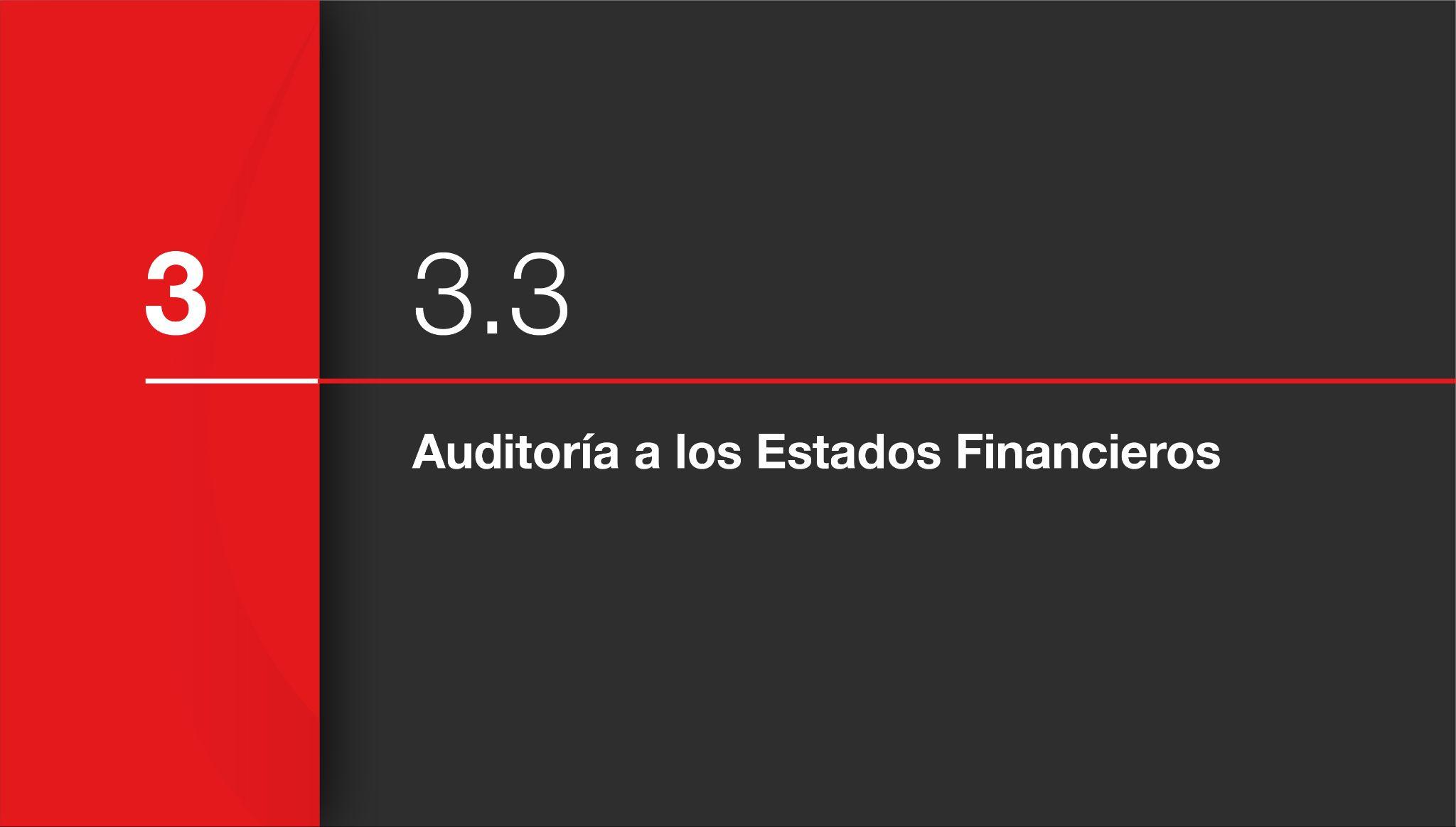 [Speaker Notes: PPT Pedro]
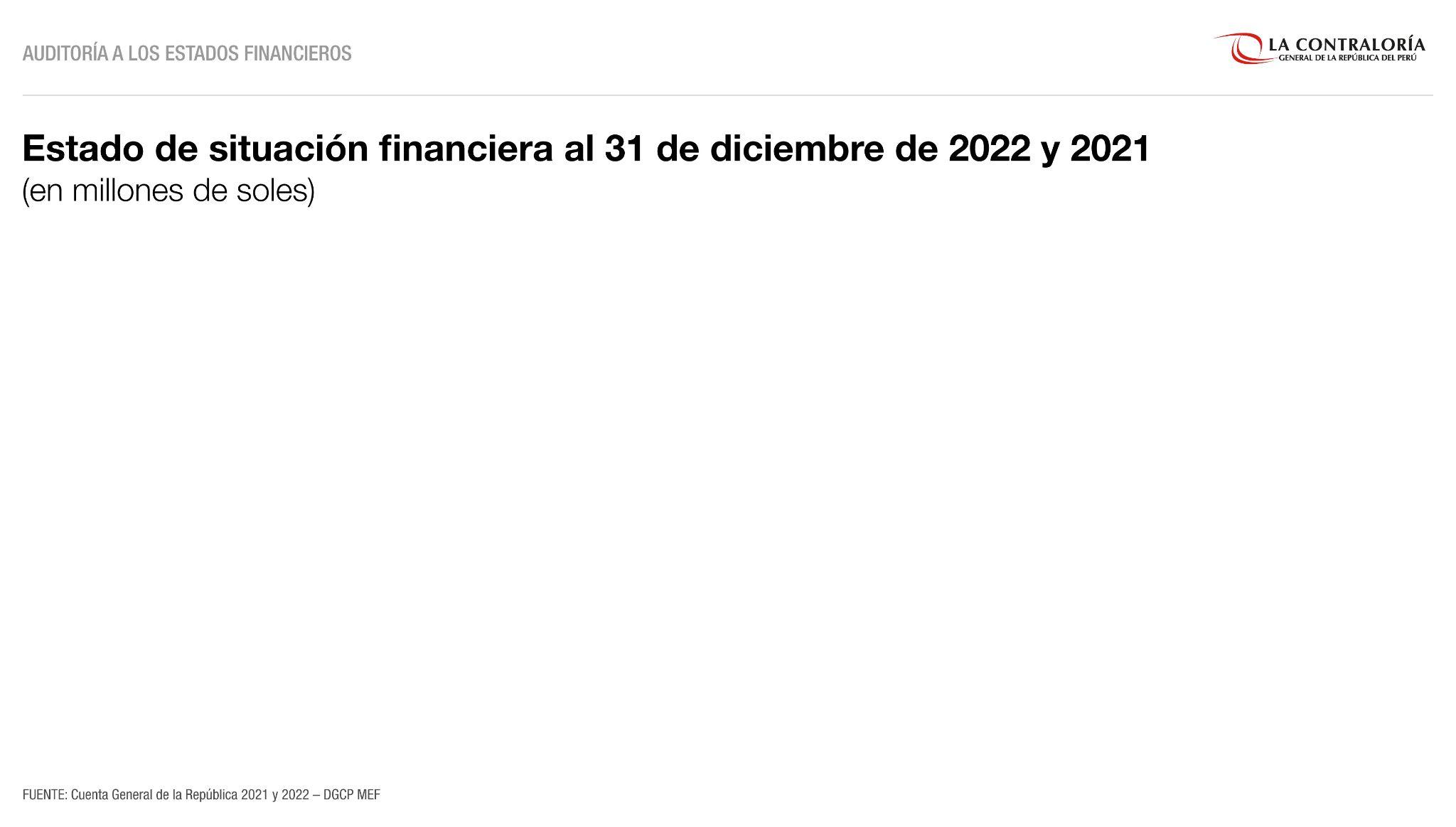 18
[Speaker Notes: PPT Pedro]
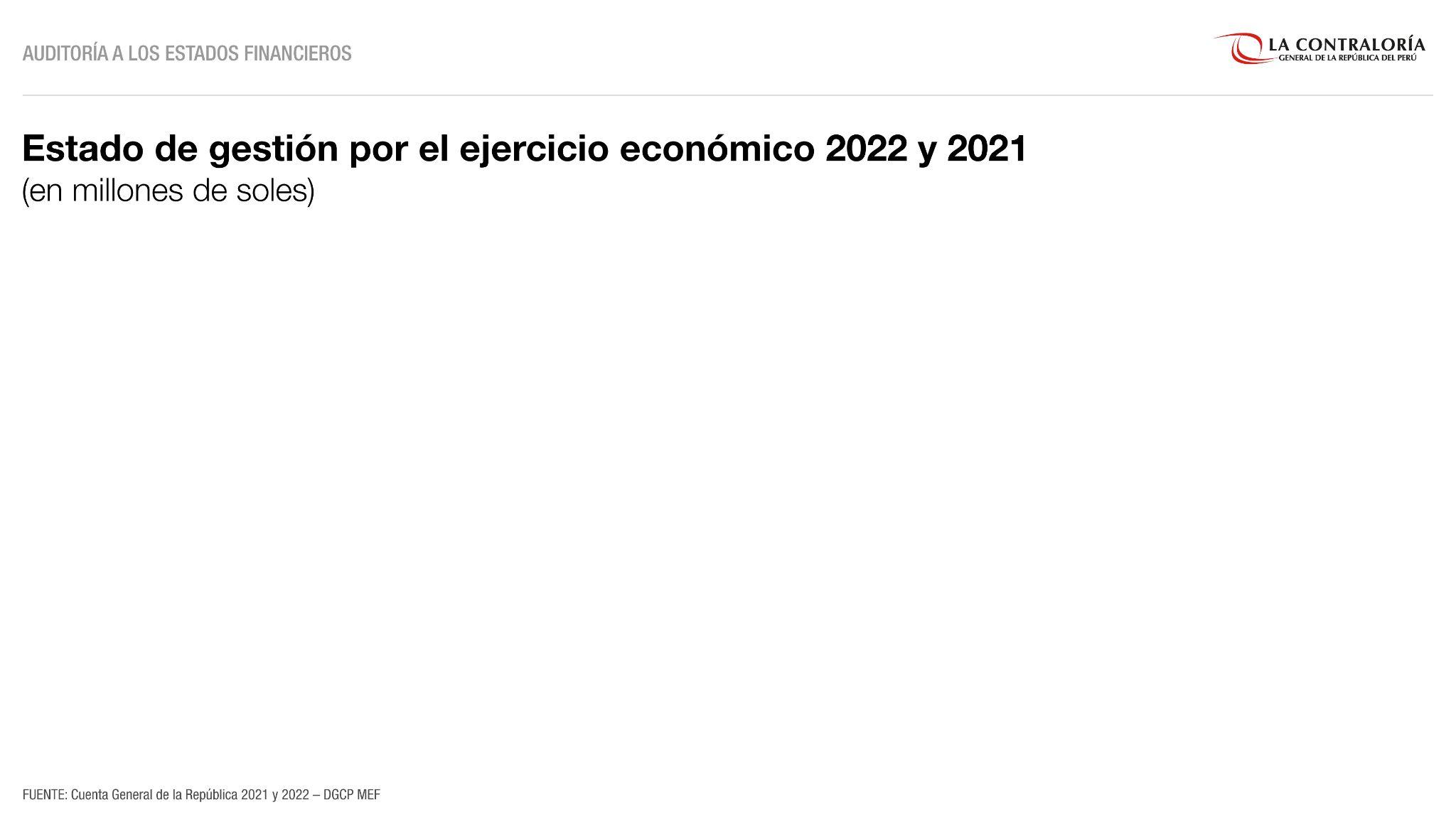 19
[Speaker Notes: PPT Pedro]
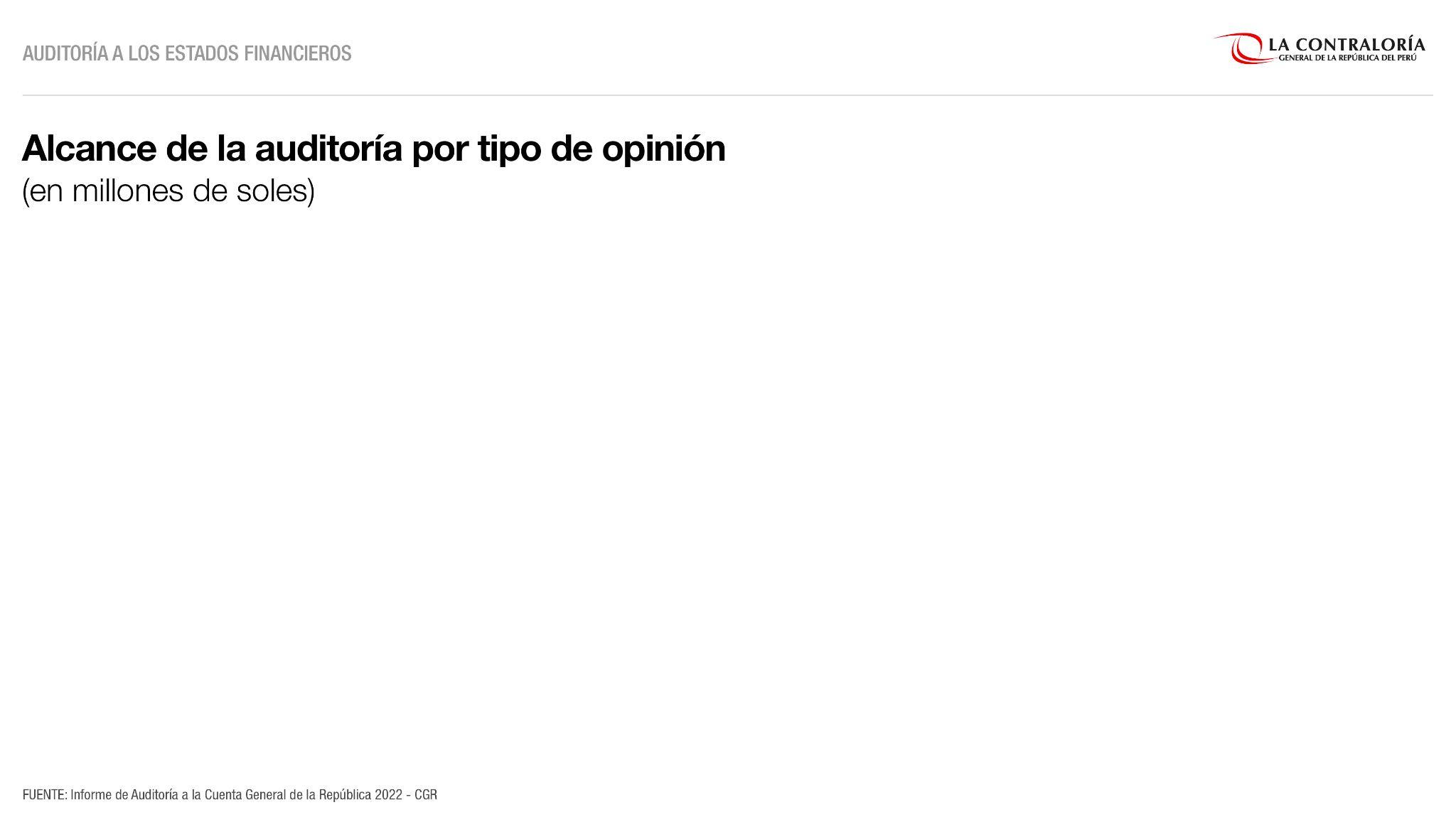 20
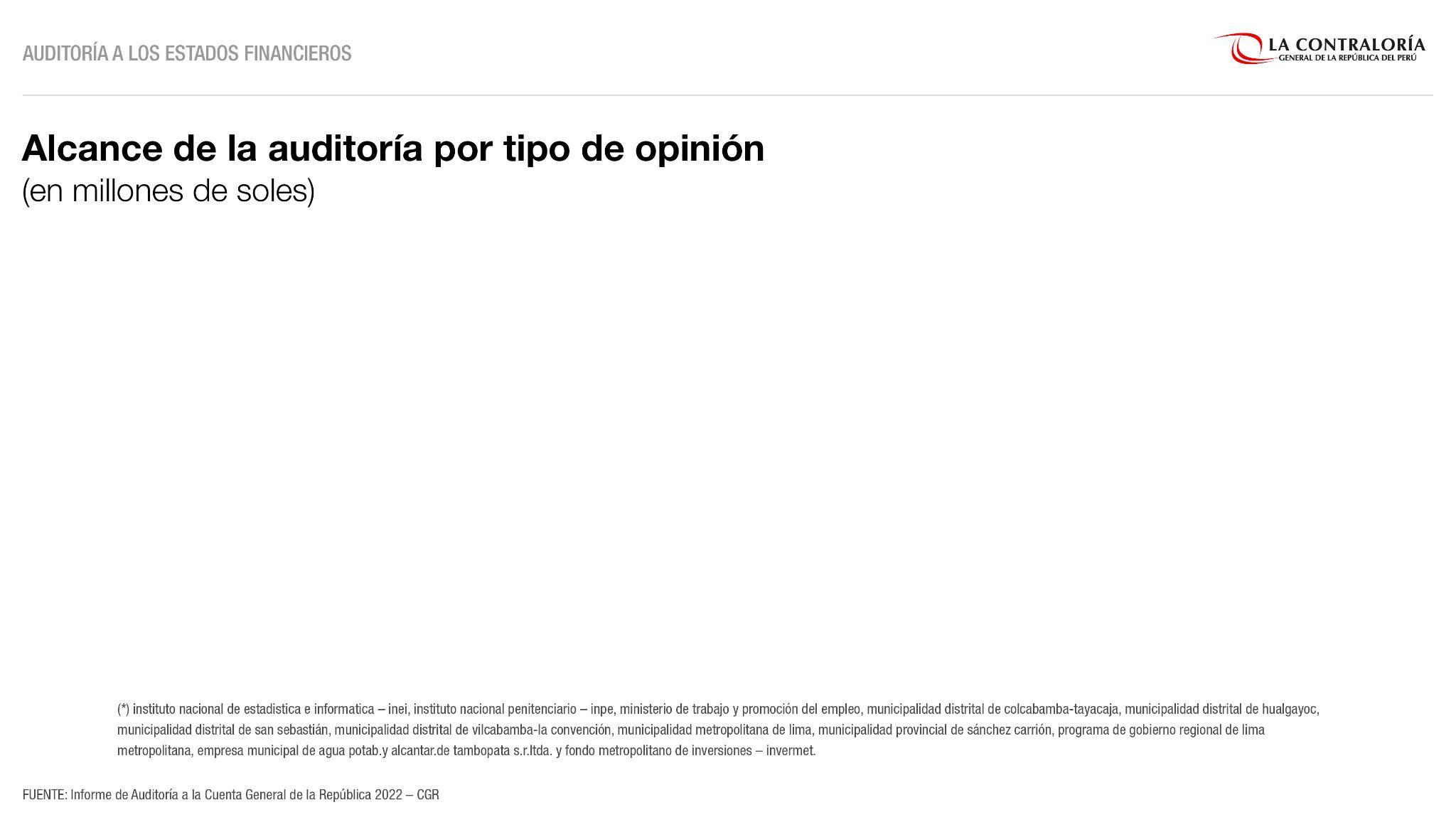 21
[Speaker Notes: PPT Pedro]
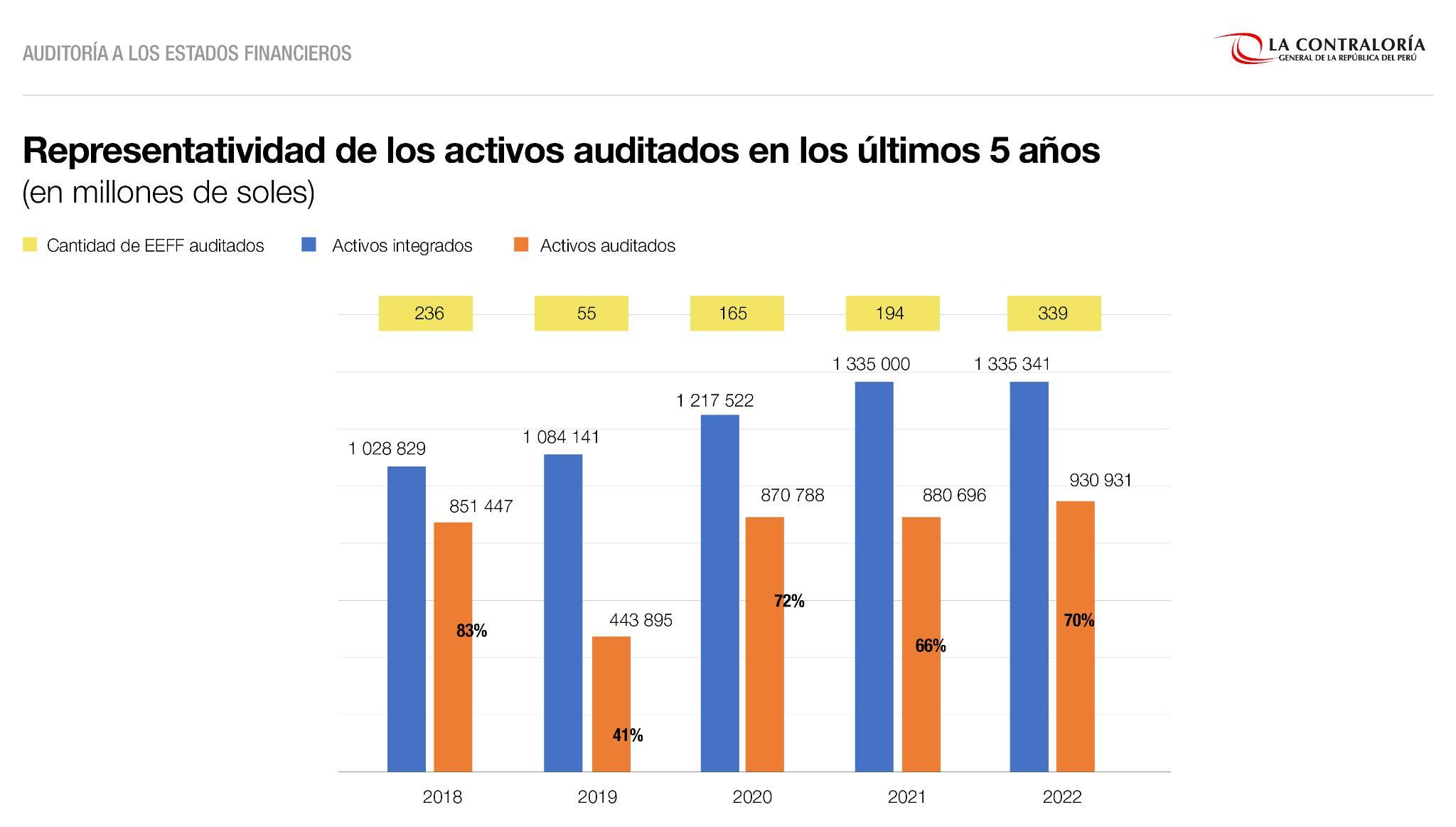 22
[Speaker Notes: PPT Pedro]
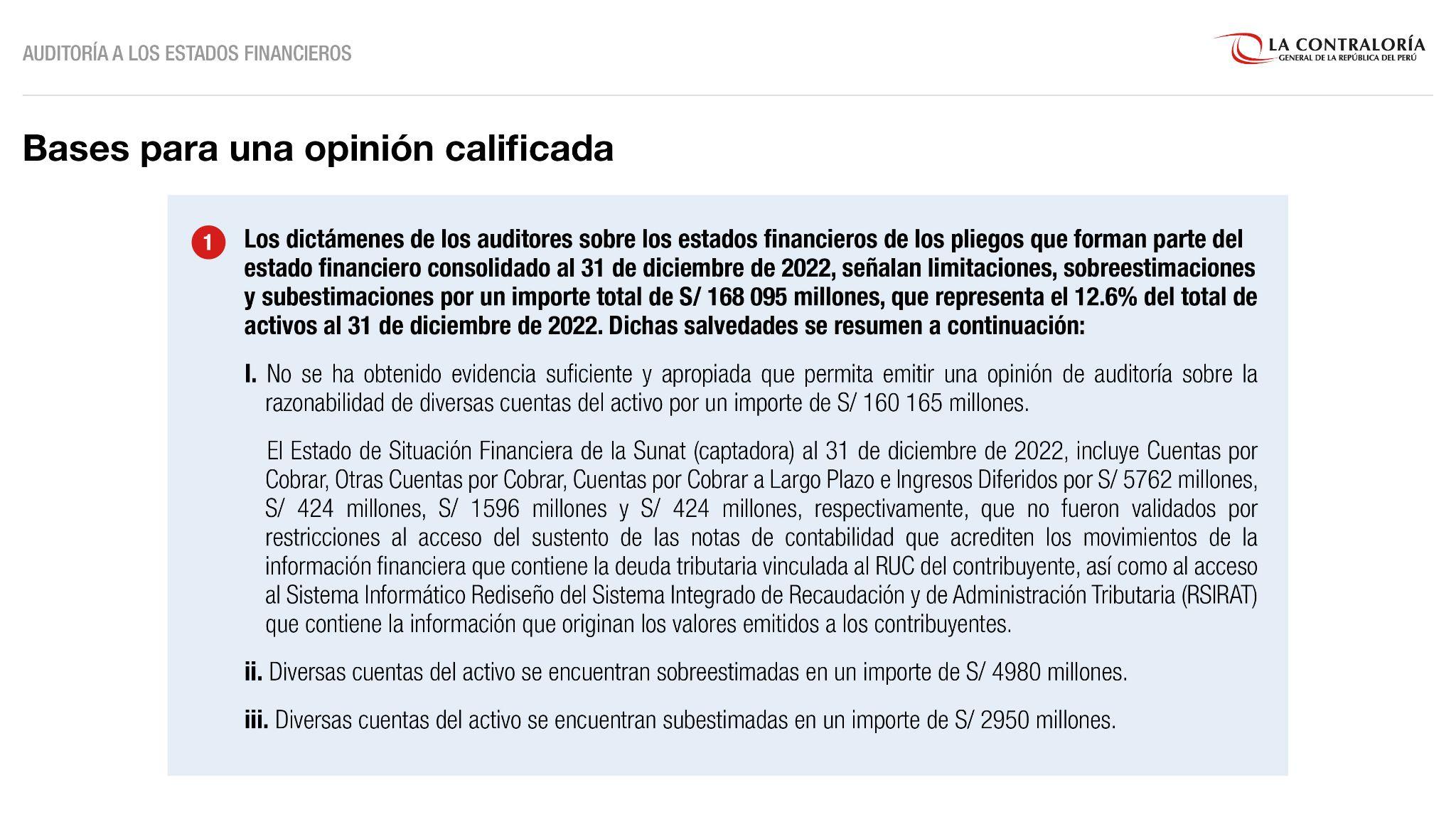 23
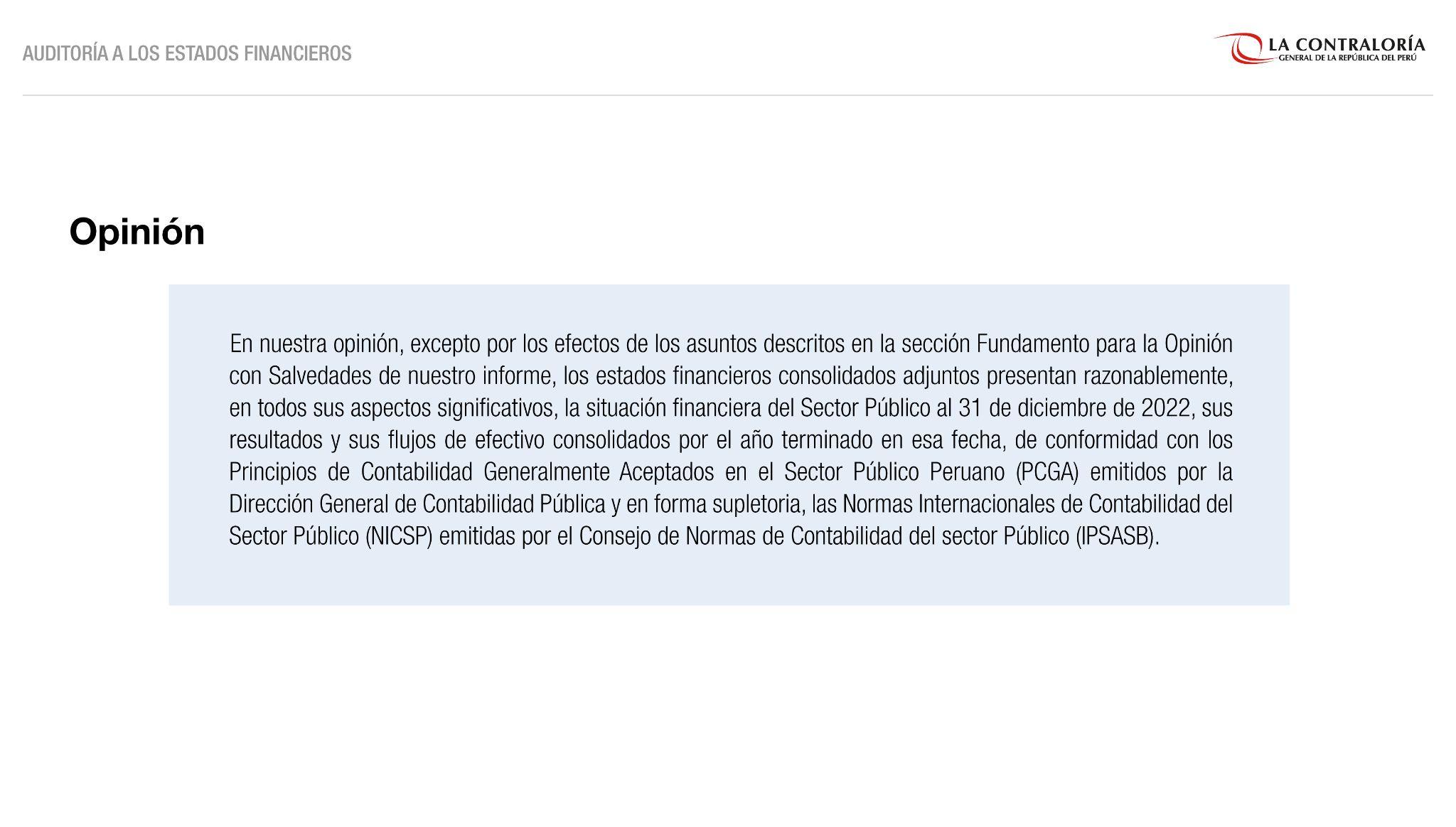 24
[Speaker Notes: PPT Pedro]
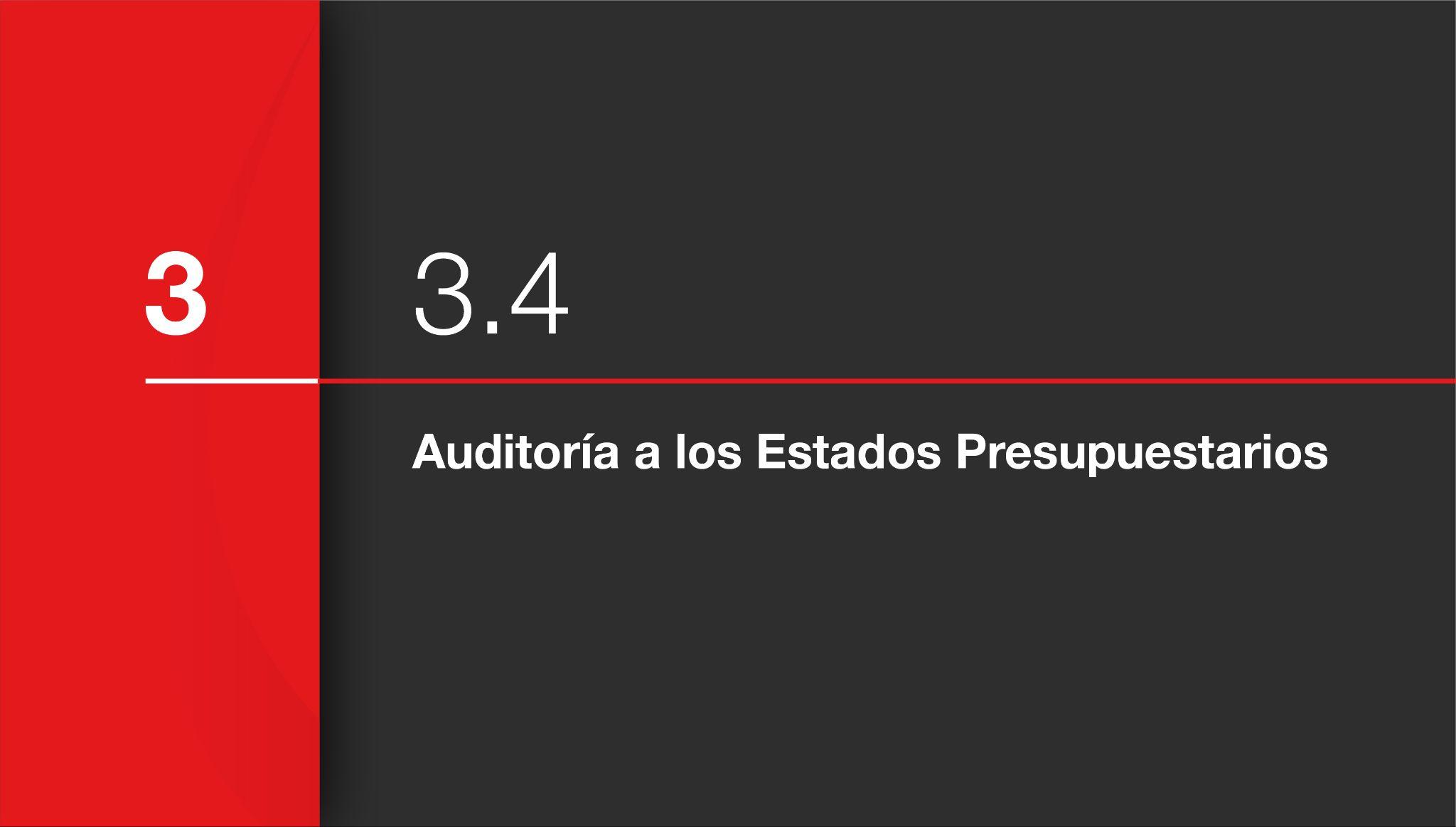 [Speaker Notes: PPT Pedro]
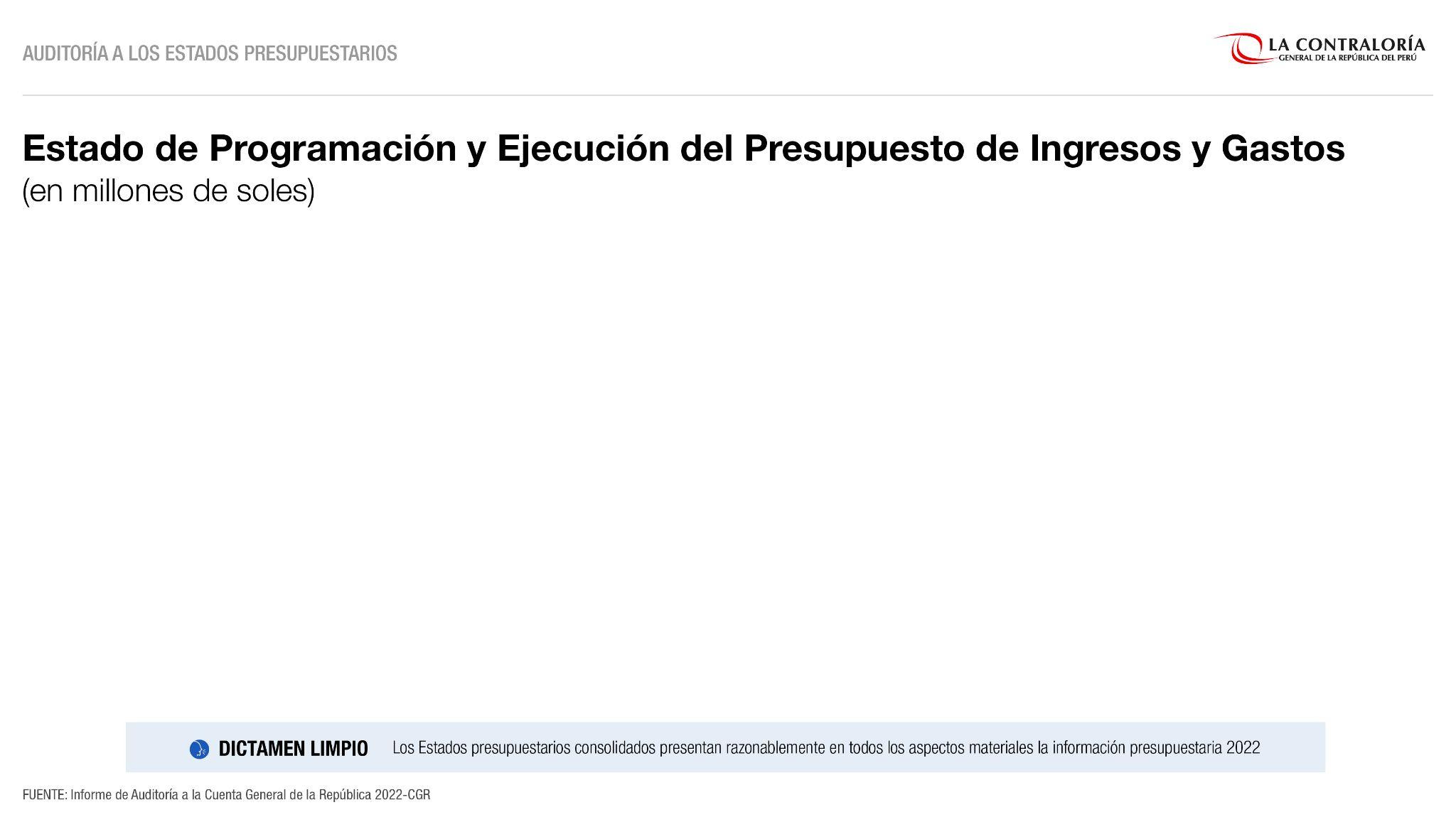 26
[Speaker Notes: PPT Pedro]
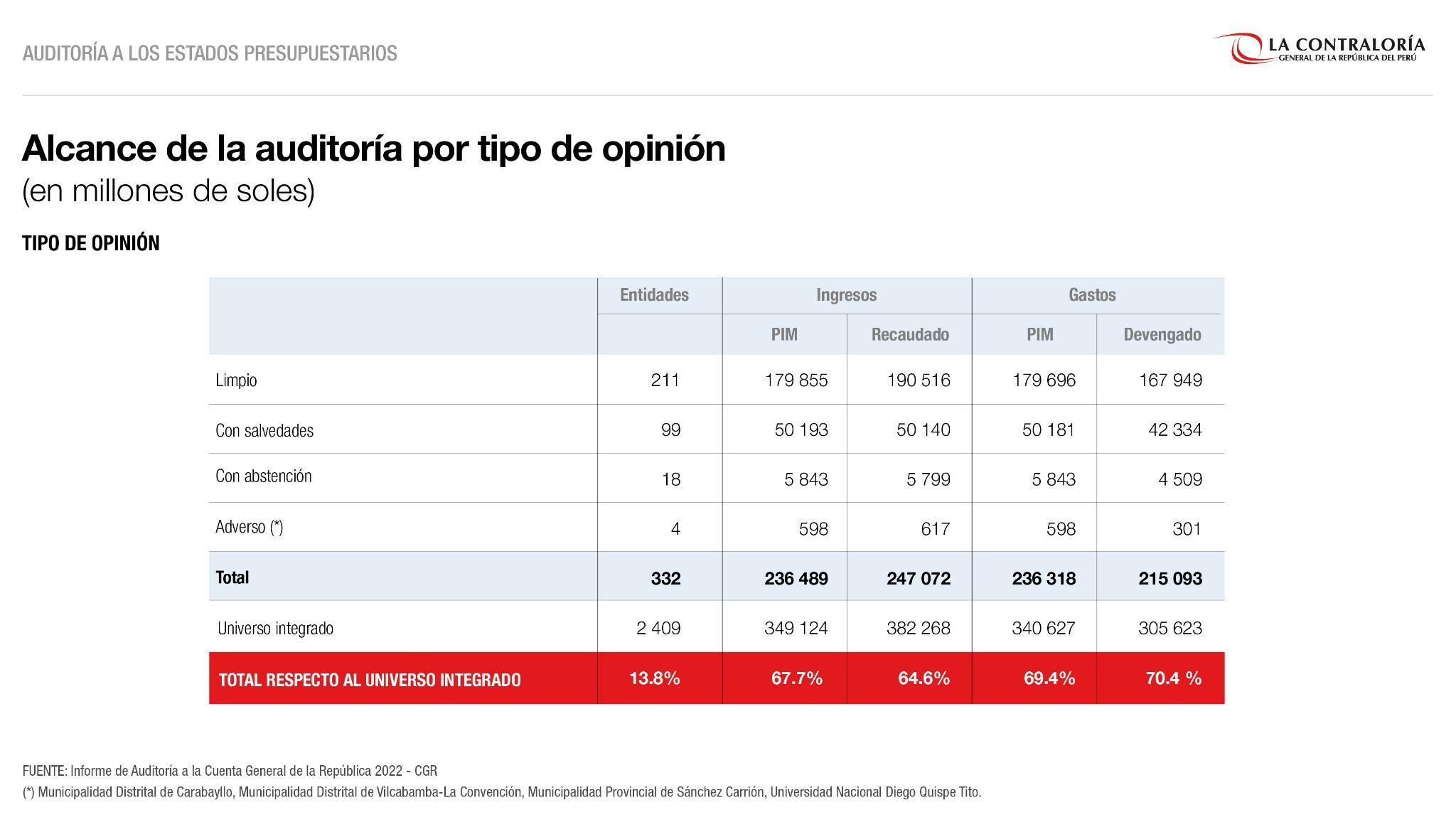 27
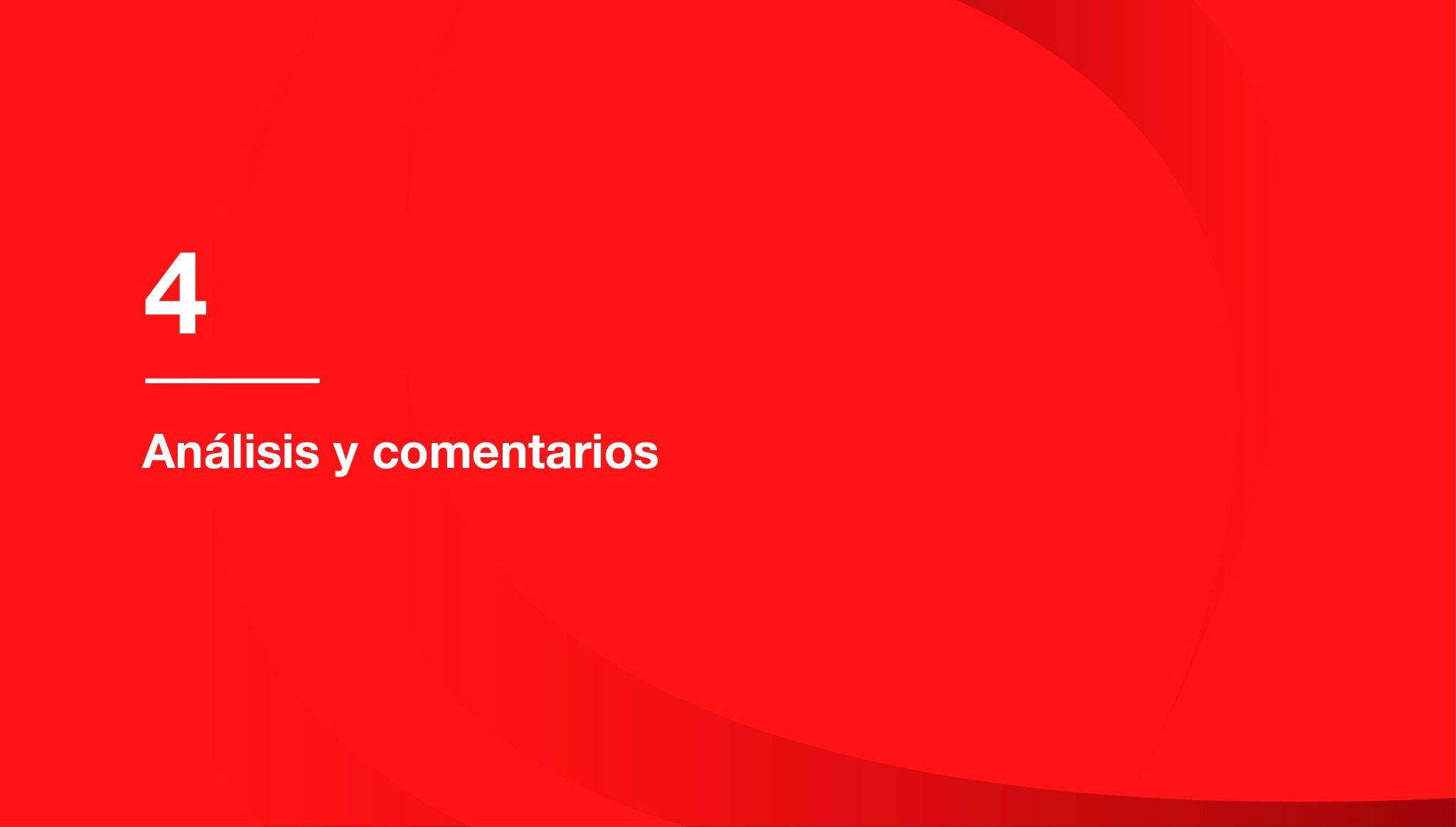 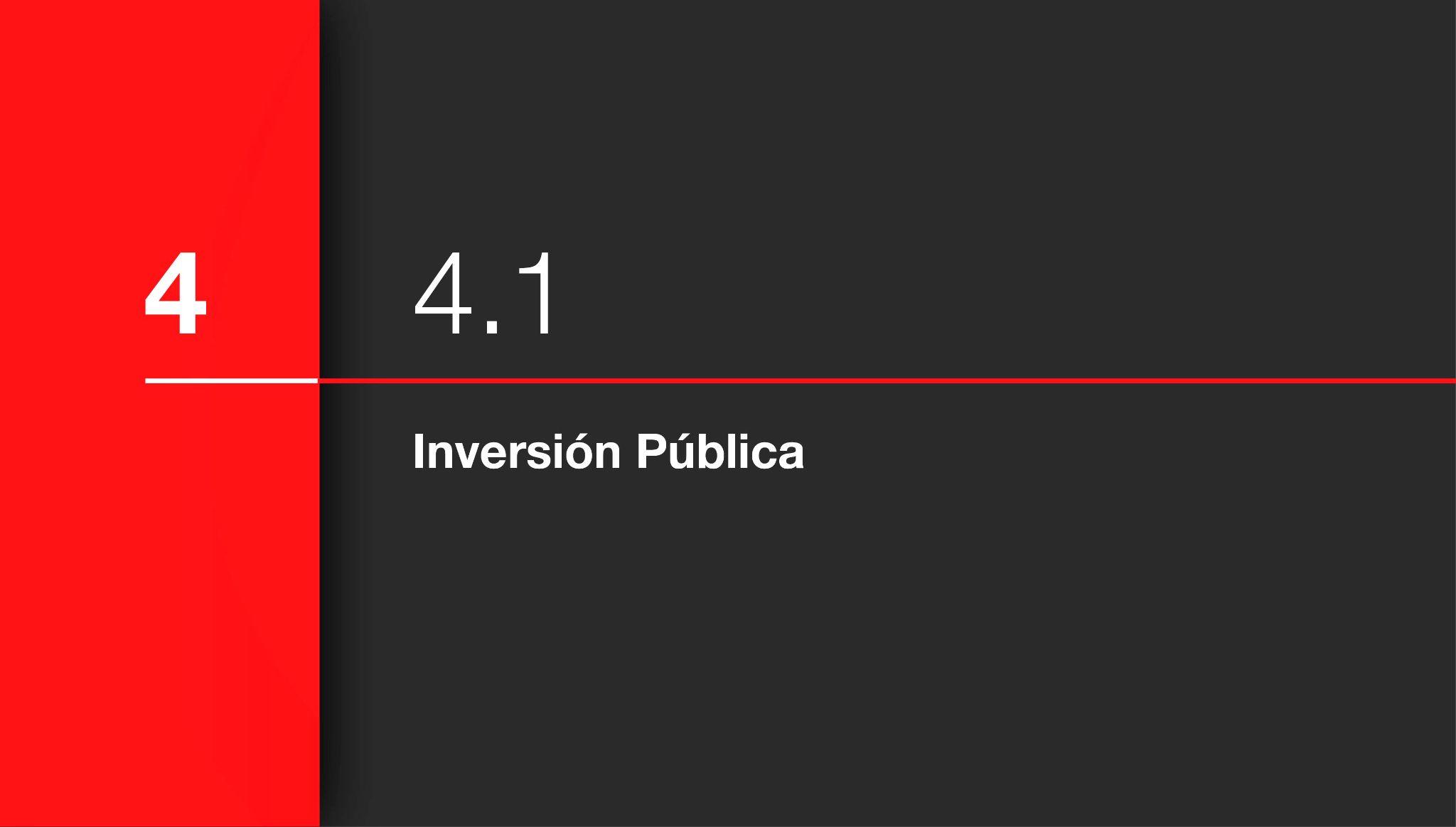 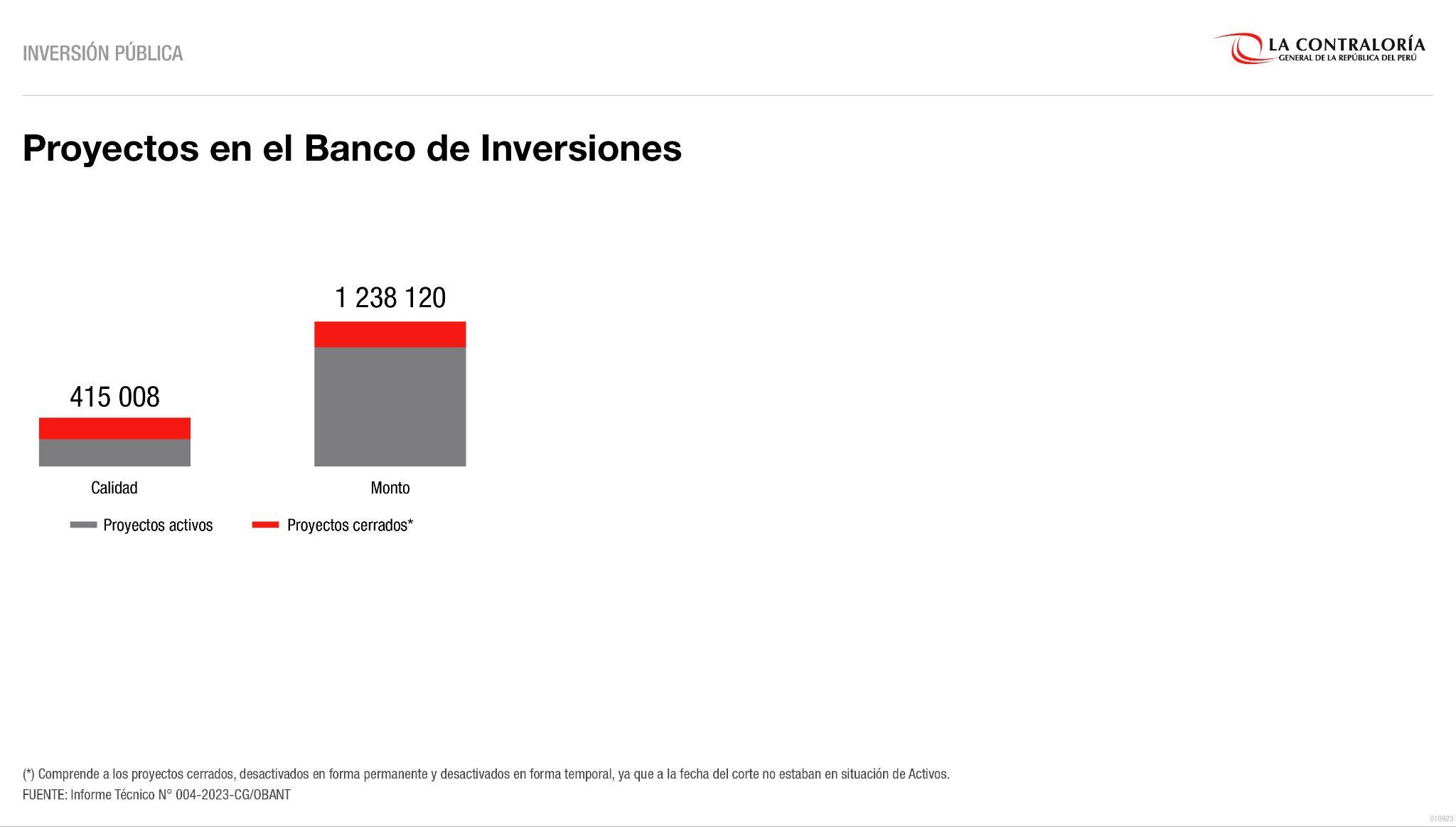 Situación del proyecto y marco legal en el que fueron diseñados
Situación de los proyectos al año 2022
(Número y millones de S/)
Respecto al año 2021, el cierre de proyectos fue bajo, 0.6% (1071 proyectos); sin embargo, hay un notorio crecimiento de los proyectos activos, 13.2% (26 985 proyectos).
Estado de los proyectos activos
Los proyectos cerrados en número representan casi la mitad de la cartera de inversiones, pero en monto solo el 18%. Por lo tanto, se tratan de proyectos de menor envergadura.
El avance financiero de los proyectos activos y en formulación superó a su costo estimado, debido a que en 224 proyectos el costo es S/ 0, a pesar de tener ejecución por S/ 558 millones.
30
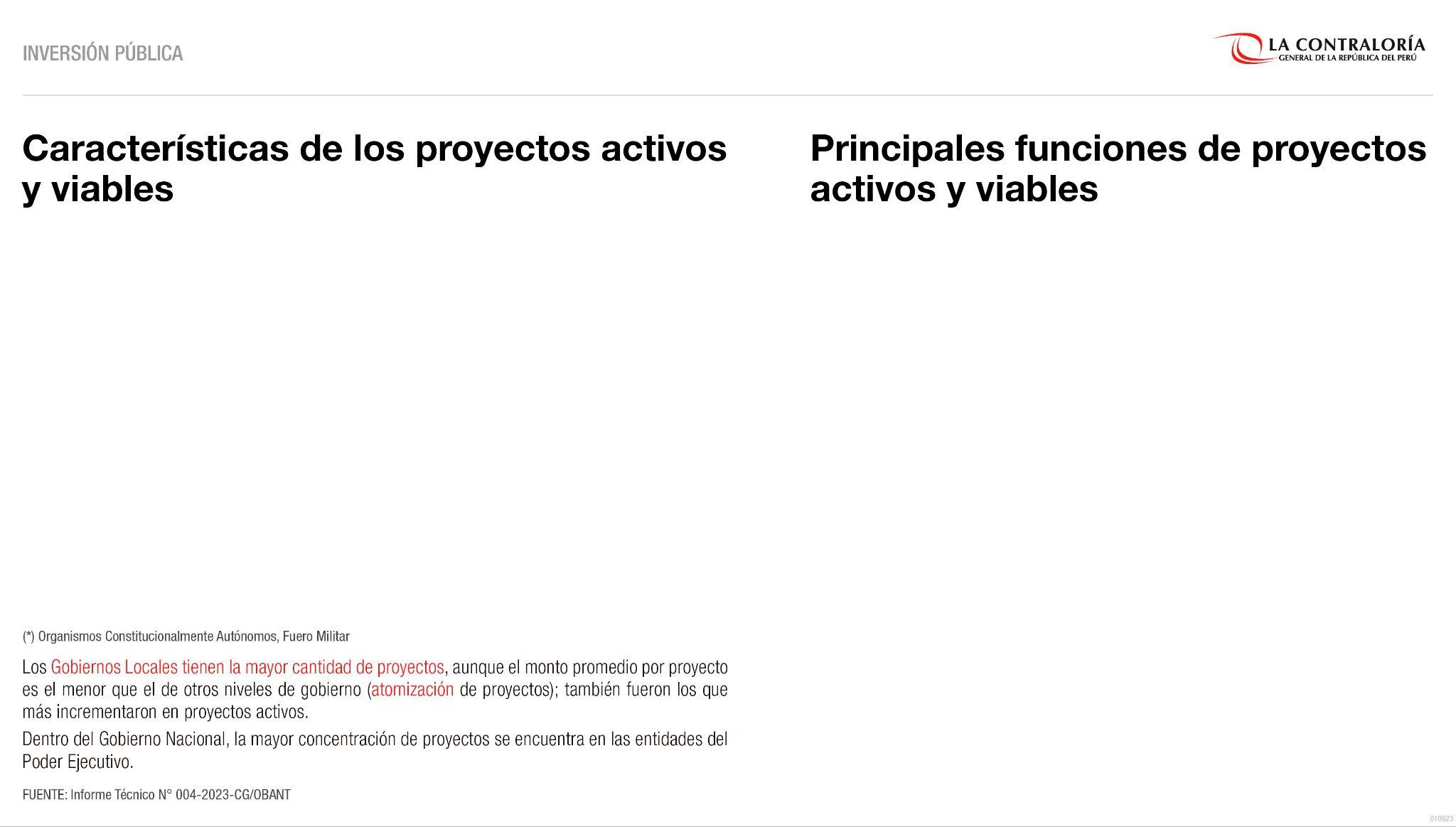 Según nivel de gobierno y tipo de entidad (Número y millones de S/)
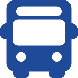 Orden Público y Seguridad
Transporte
Educación
Saneamiento
Salud
Agropecuaria
6 702 proyectos (3.5%) con un monto de inversión de S/ 40 018 millones (4.4%).
43 875 proyectos (23.2%) con un monto de inversión de S/ 339 672 millones (37.1%).
26 957 proyectos (14.3%) con un monto de inversión de S/ 116 877 millones (12.8%).
22 072 proyectos (11.7%) con un monto de inversión de S/ 115 612 millones (12.6%).
10 412 proyectos (5.5%) con un monto de inversión de S/ 74 025 millones (8.1%).
16 578 proyectos (8.8%) con un monto de inversión de S/ 72 168 millones (7.9%).
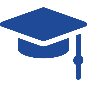 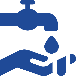 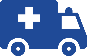 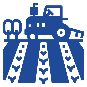 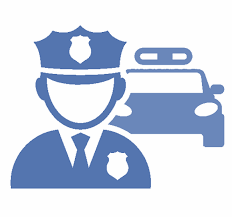 31
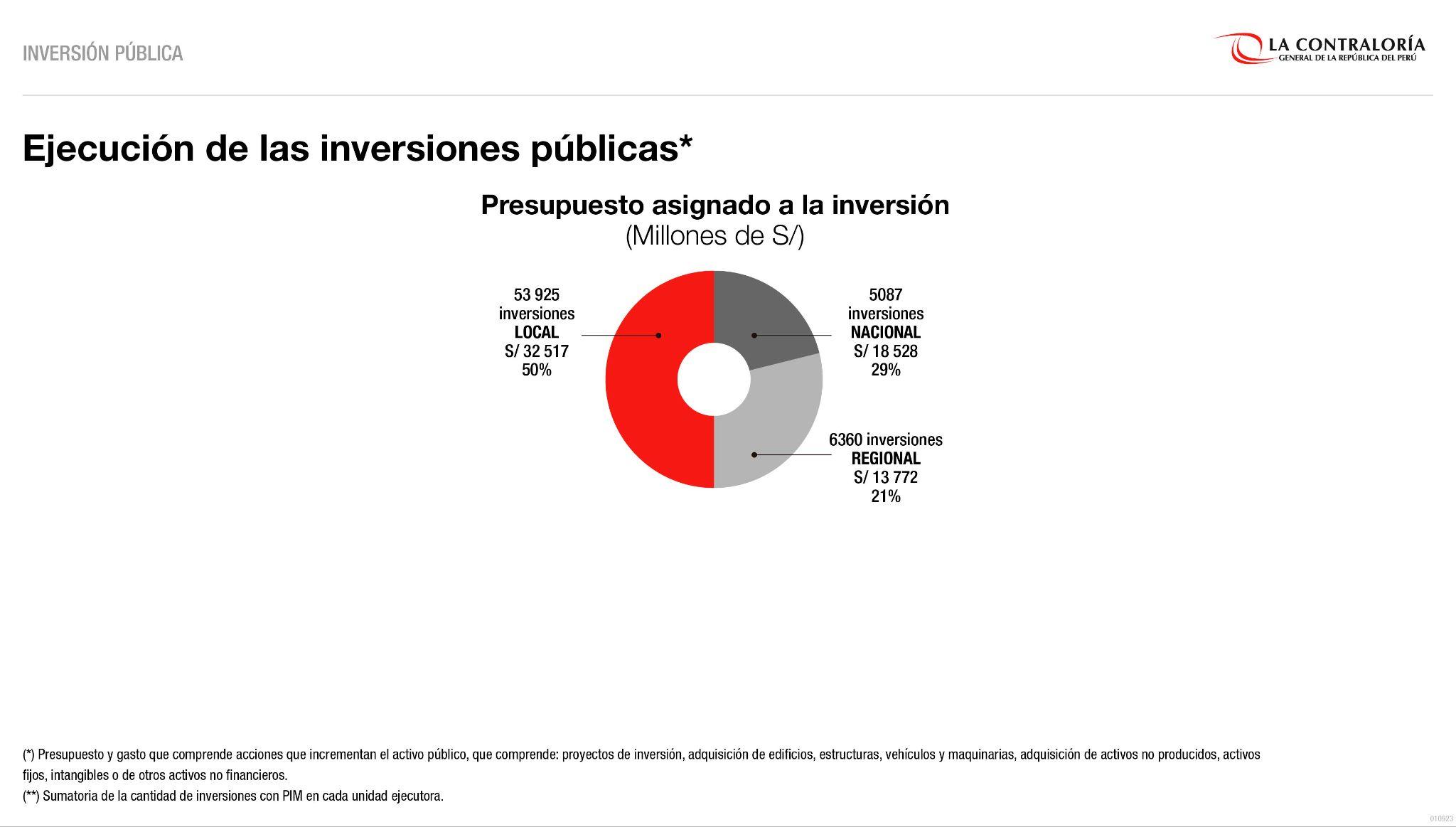 Dato: De los 15 092 inversiones aprobadas en el PIA, se les quitó presupuesto a 3806 y se agregaron 54 086; por lo tanto, al cierre del año 2022 fueron 65 372 inversiones.

Es decir, se agregaron a nivel país casi cuatro (4) veces más la cantidad de proyectos que se aprobaron en la Ley de Presupuesto.

La mayor cantidad de proyectos agregados, respecto al PIA, fue en el Gobierno Local (46 525).
Para el año 2022, el Presupuesto Final (PIM) asignado a la inversión pública fue de S/ 64,818 millones,  para 71 068 inversiones**.
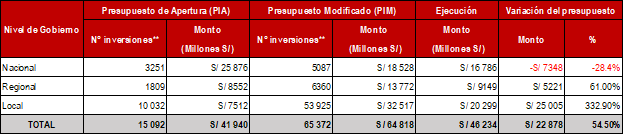 El Gobierno Nacional redujo más el monto aprobado en la Ley de Presupuesto, 28.4%, principalmente por la reducción en el Sector de Transporte y de Vivienda, ambos a cargo de la mayor cantidad de recursos para proyectos.
32
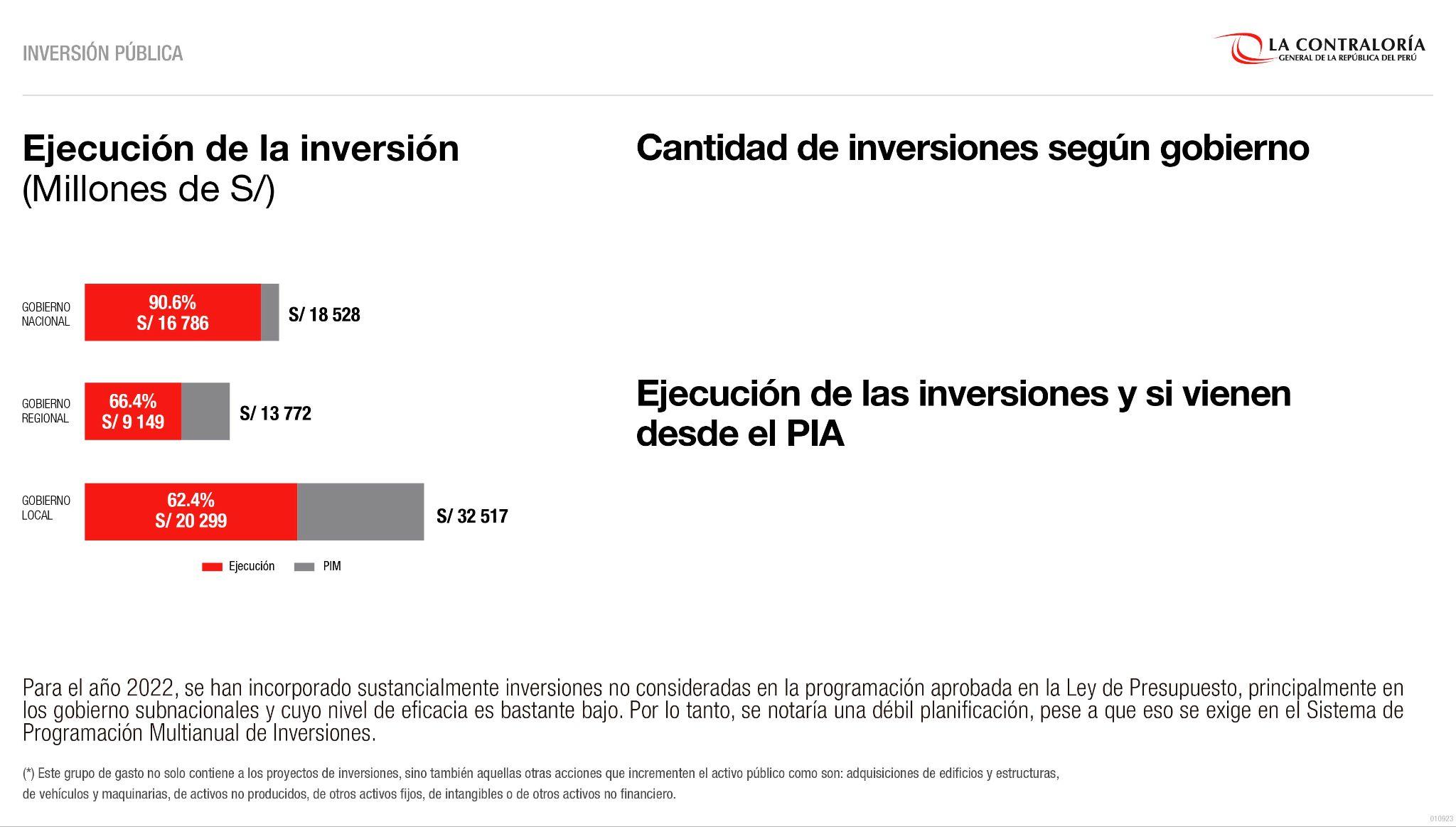 33
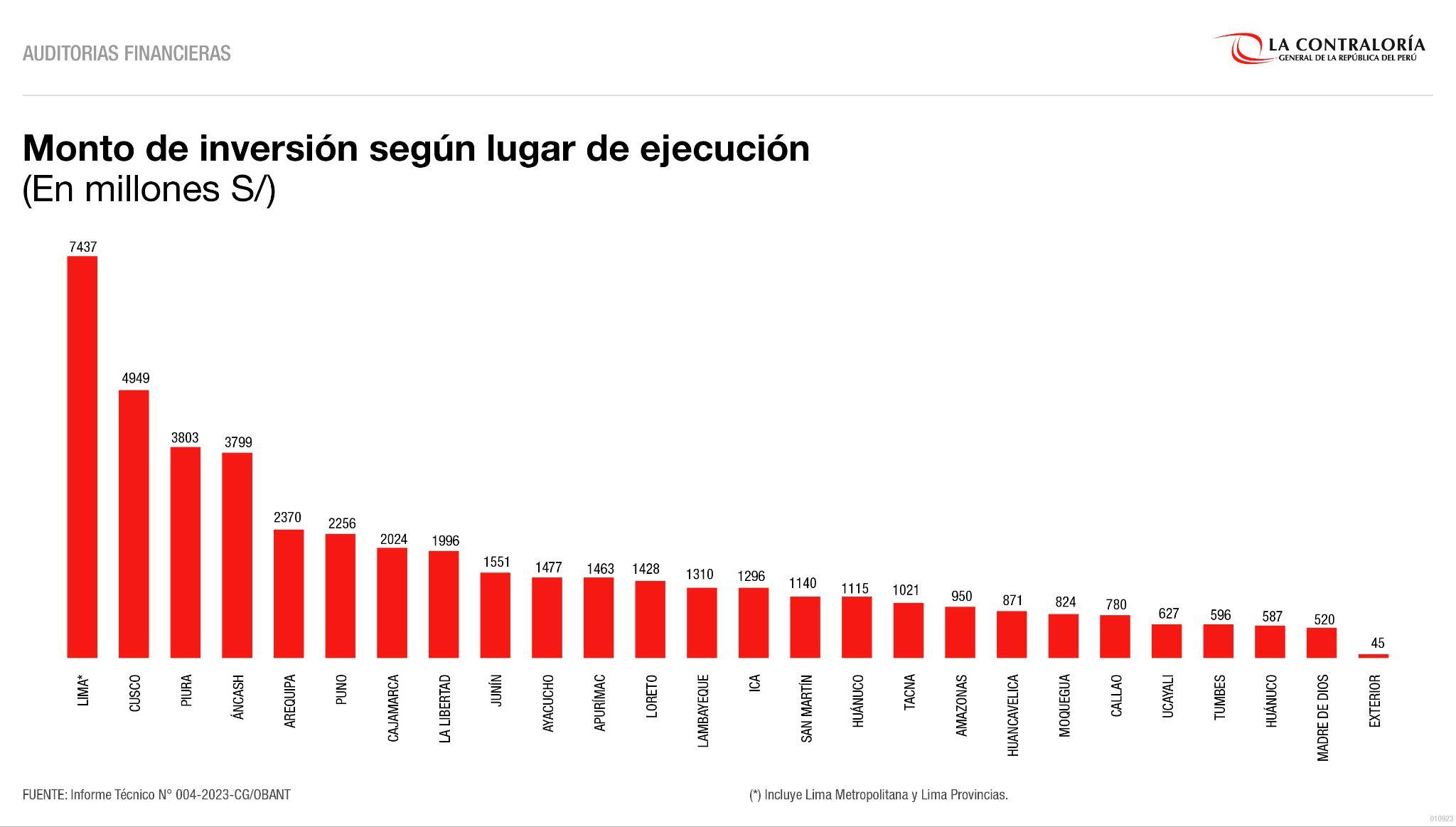 34
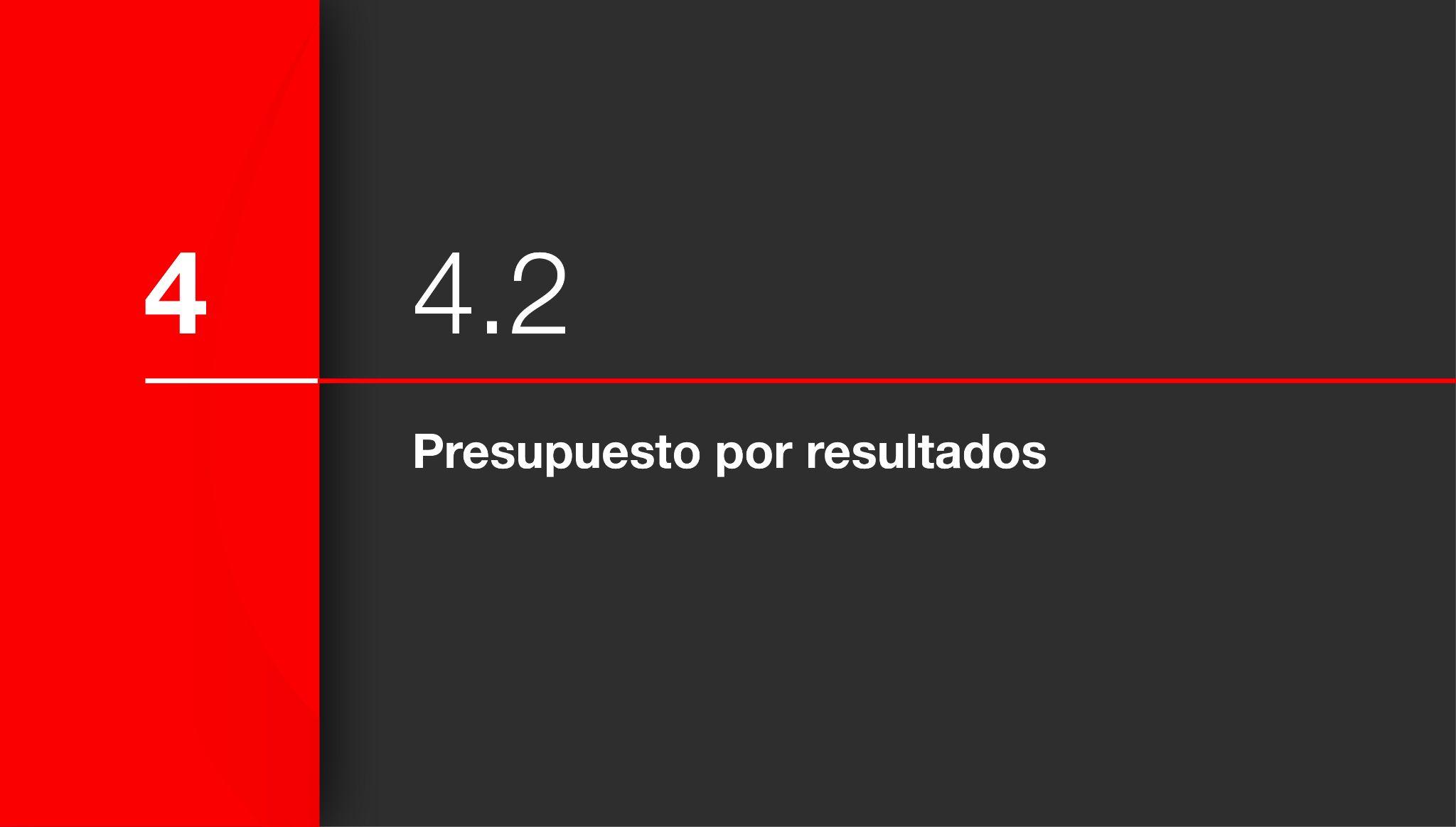 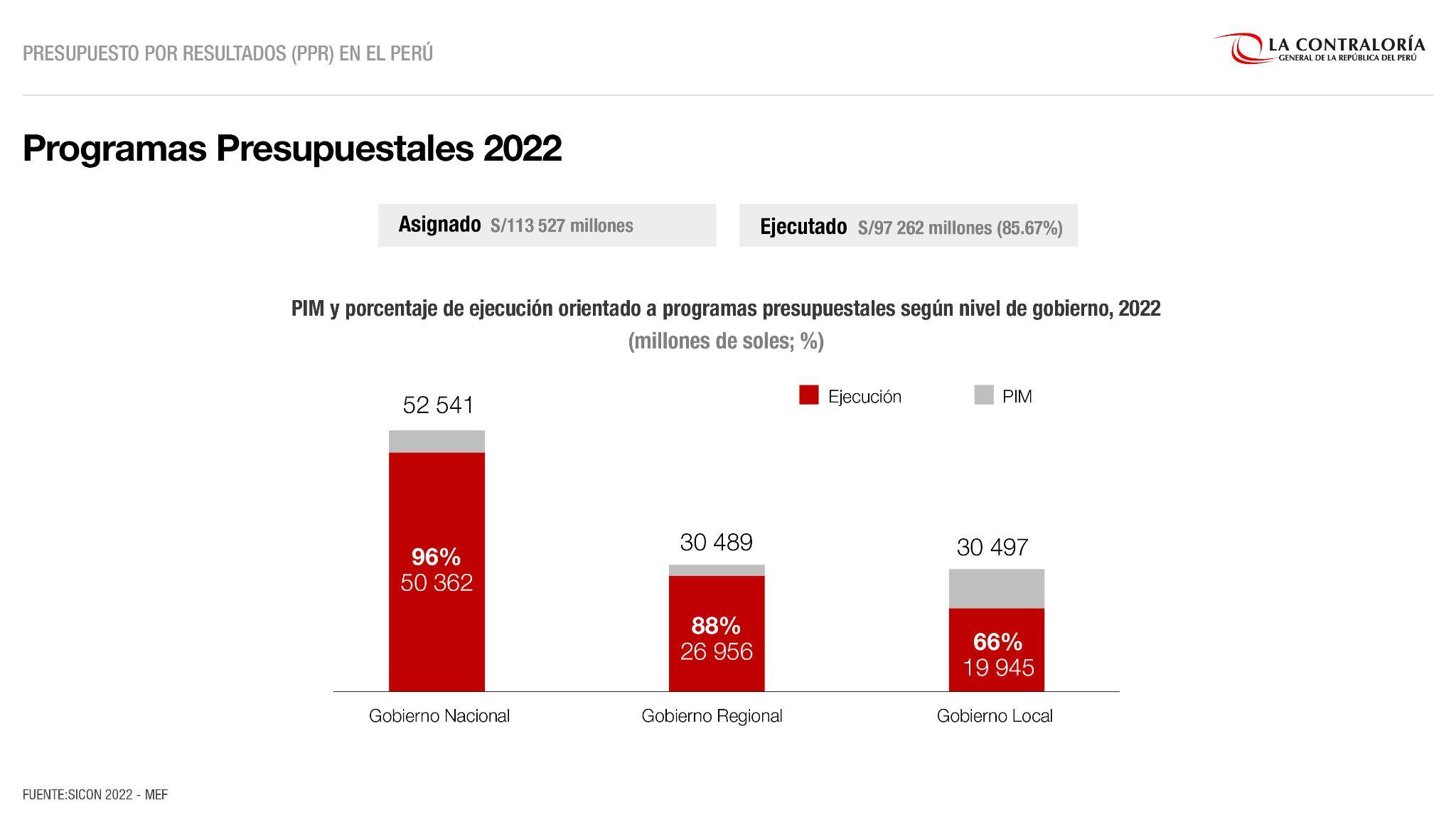 36
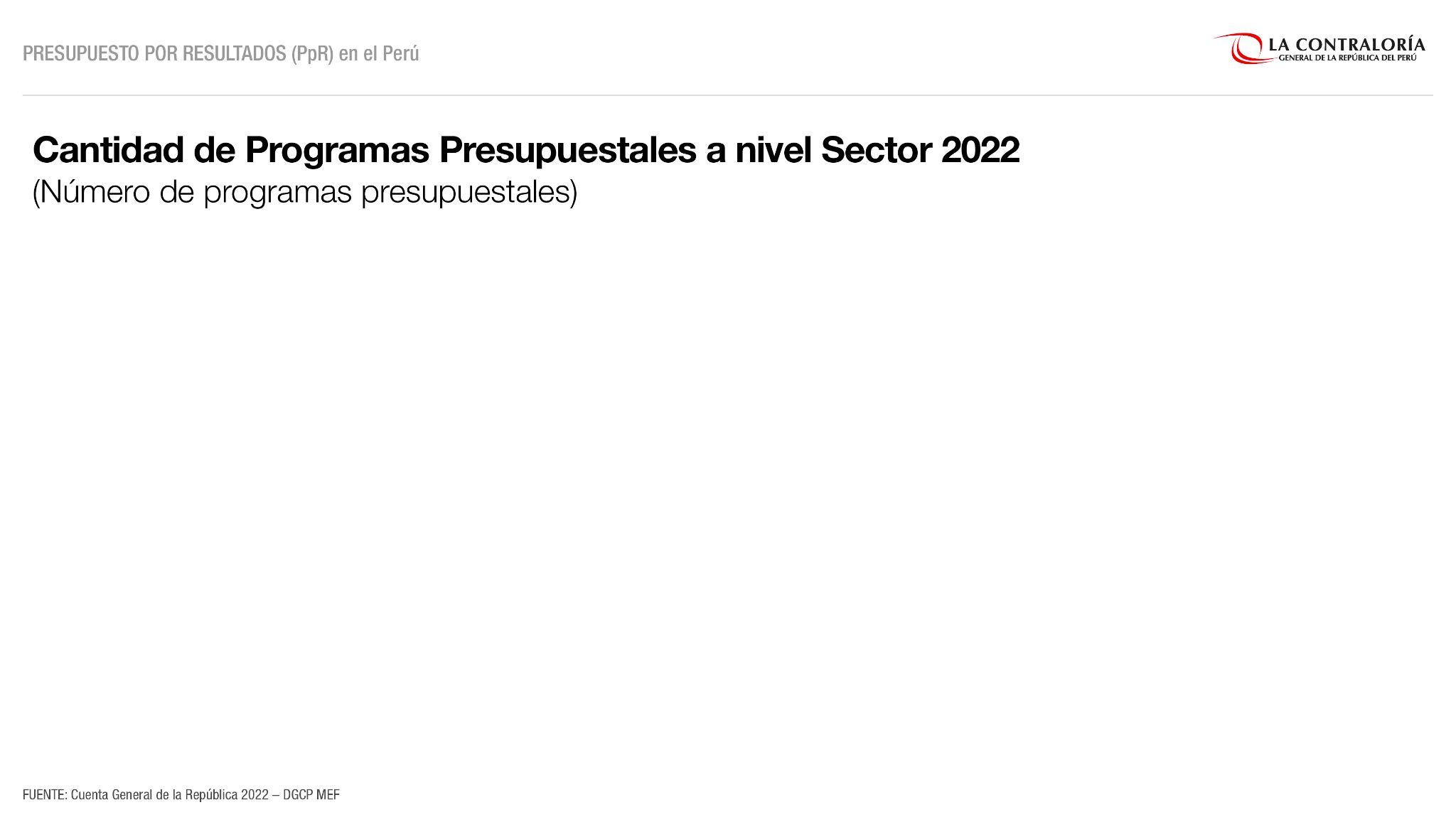 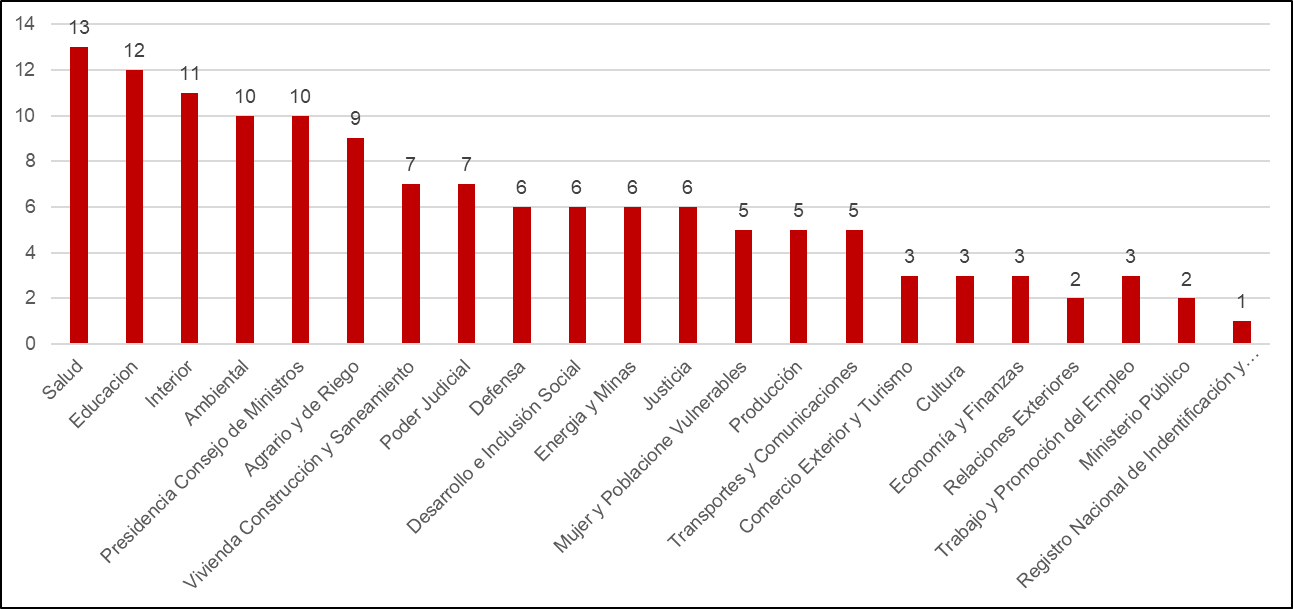 37
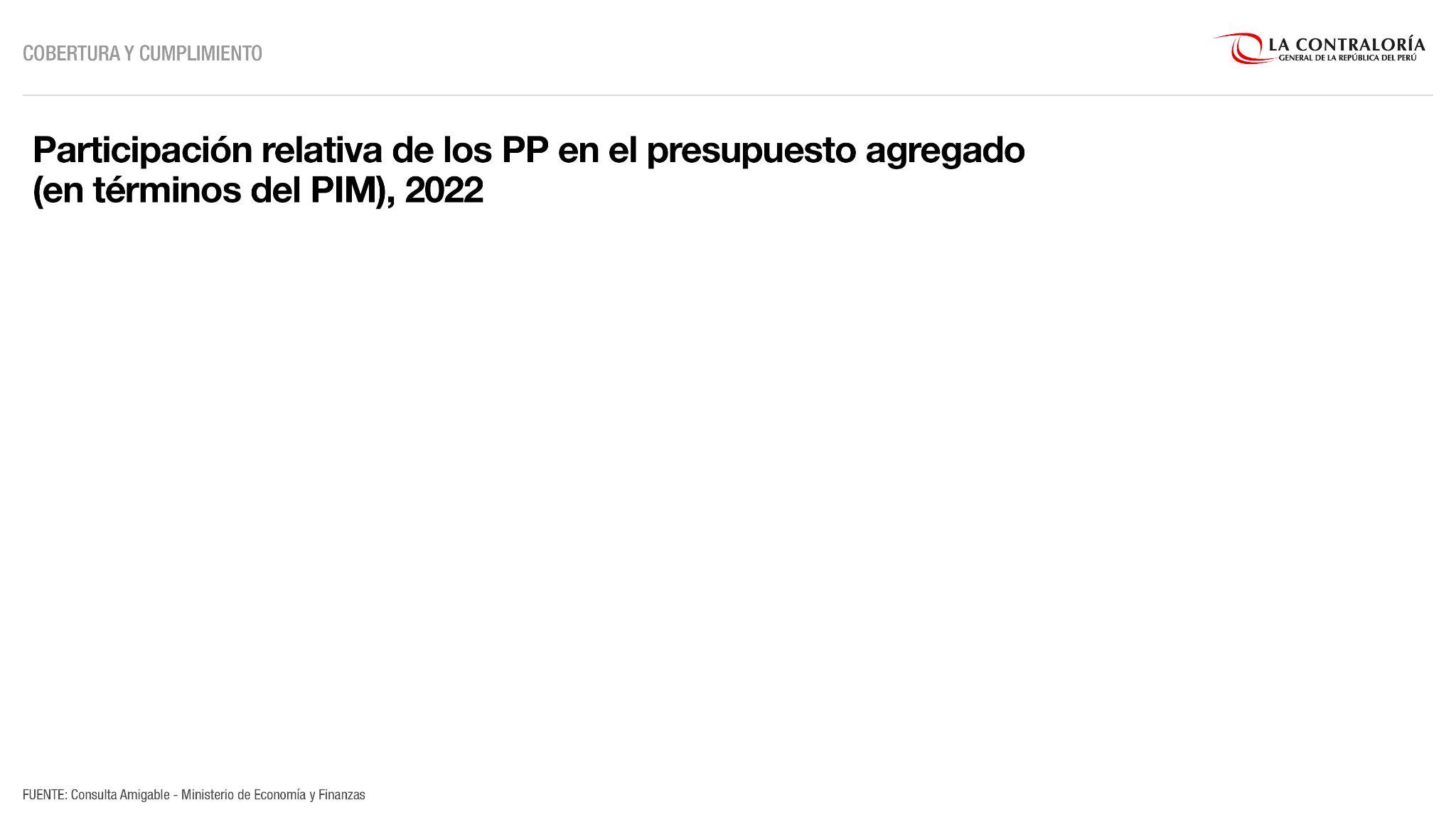 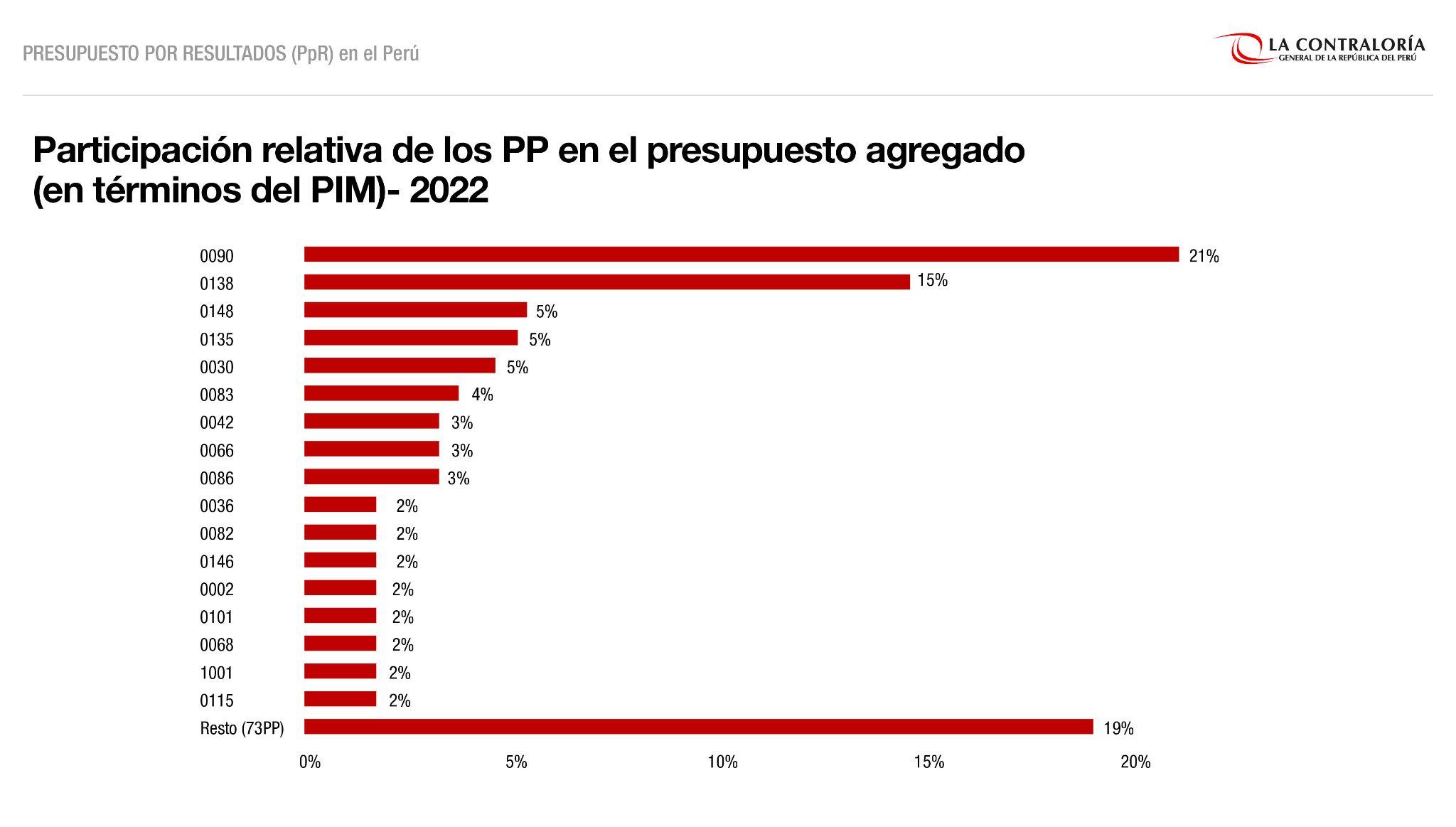 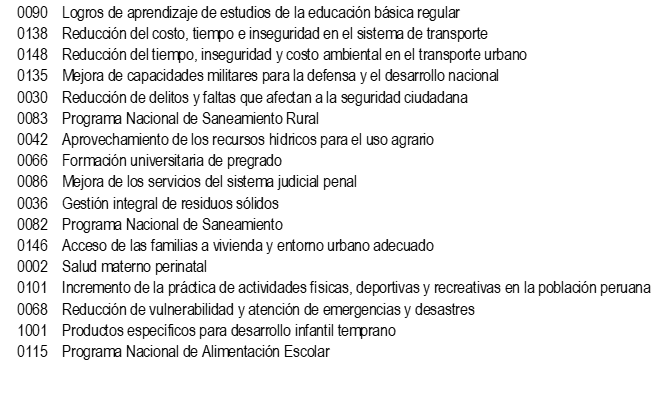 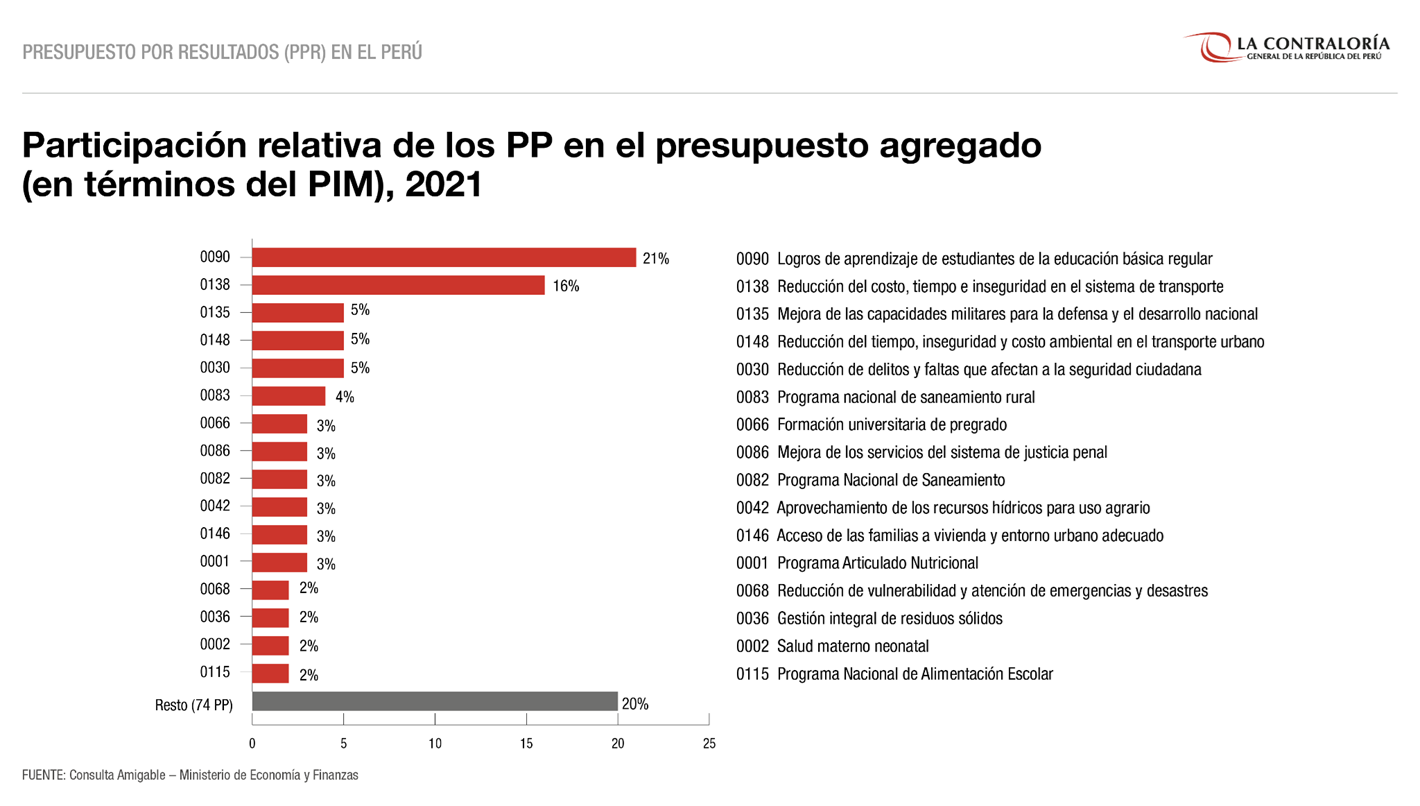 38
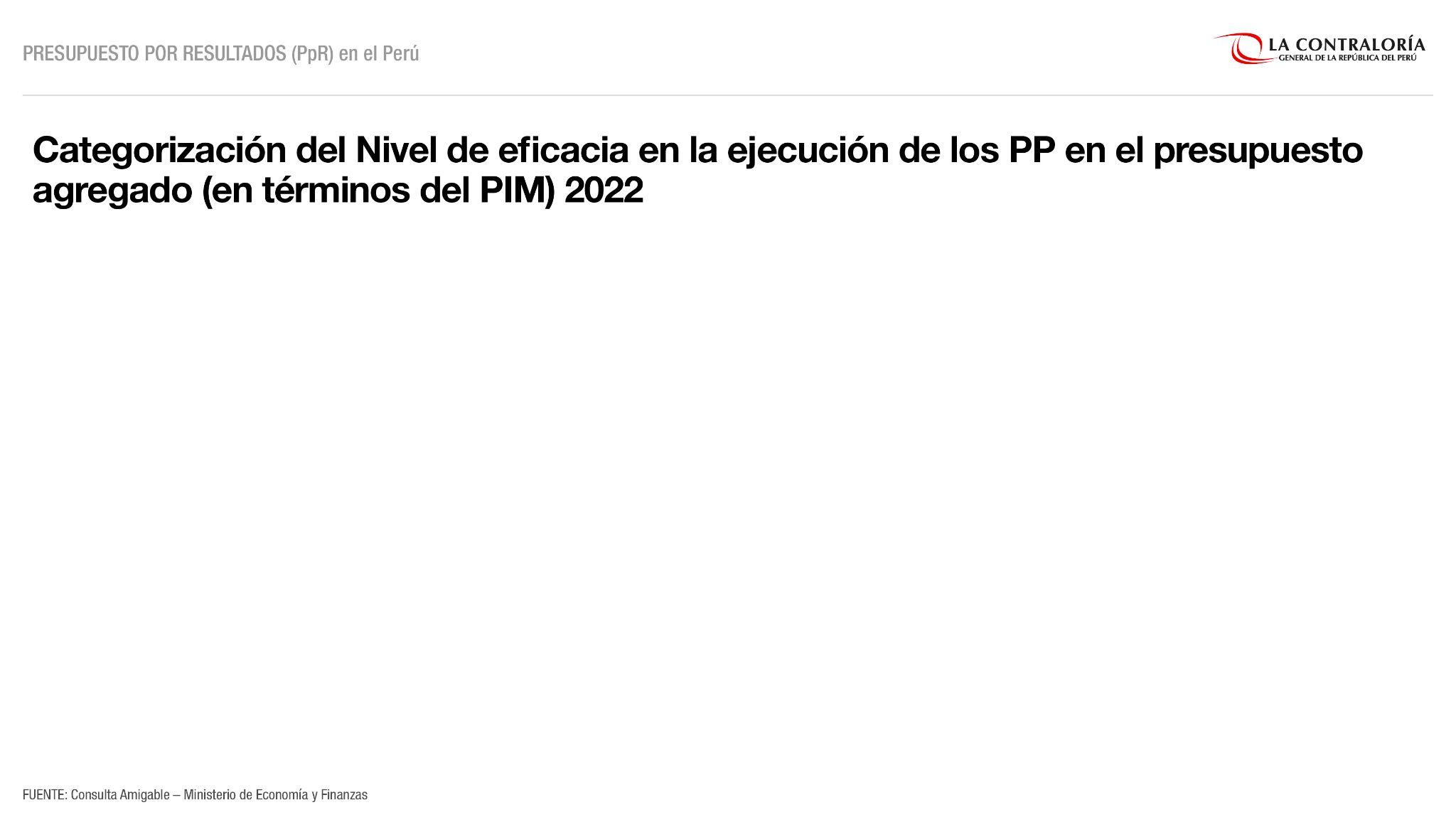 39
39
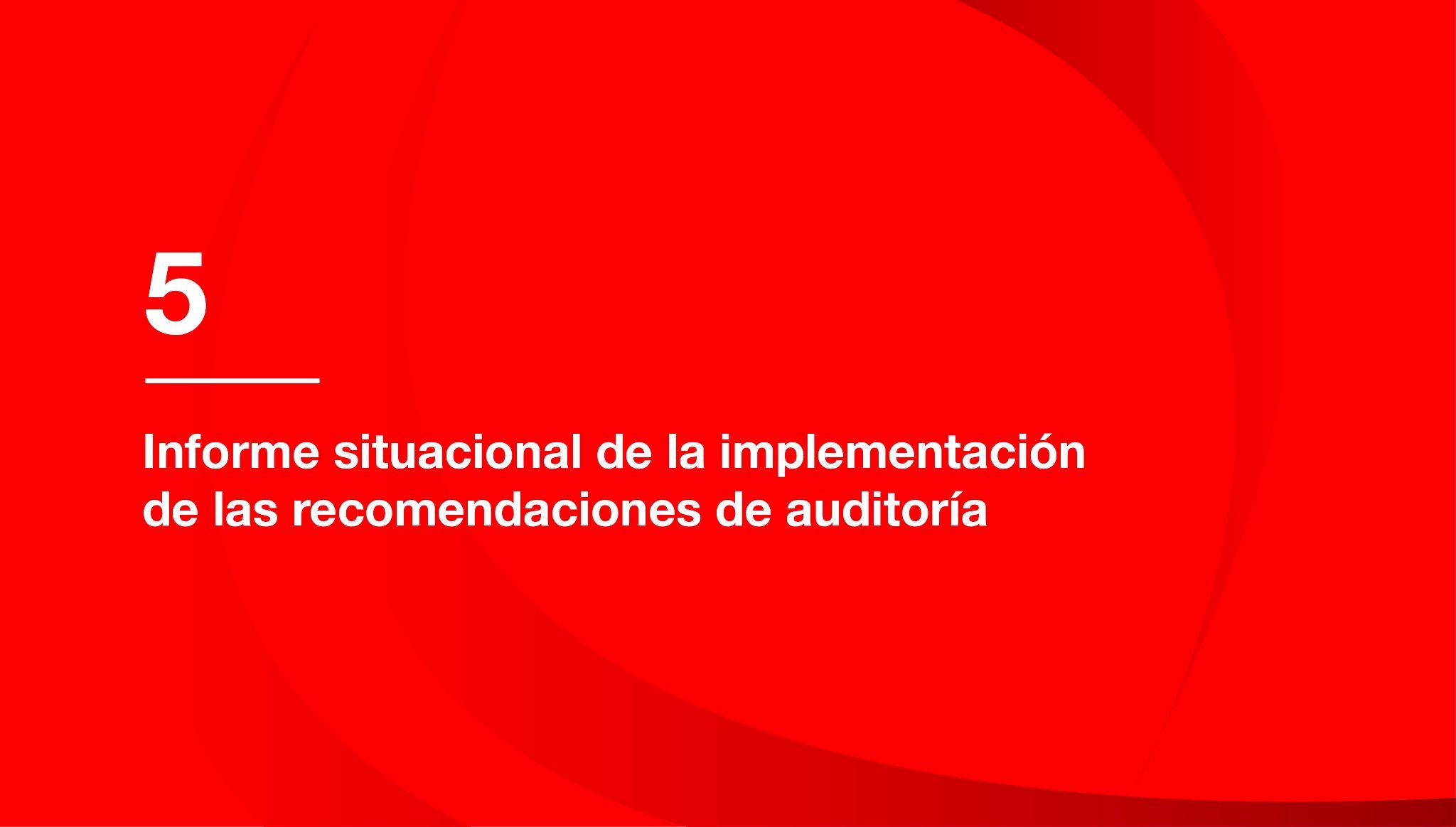 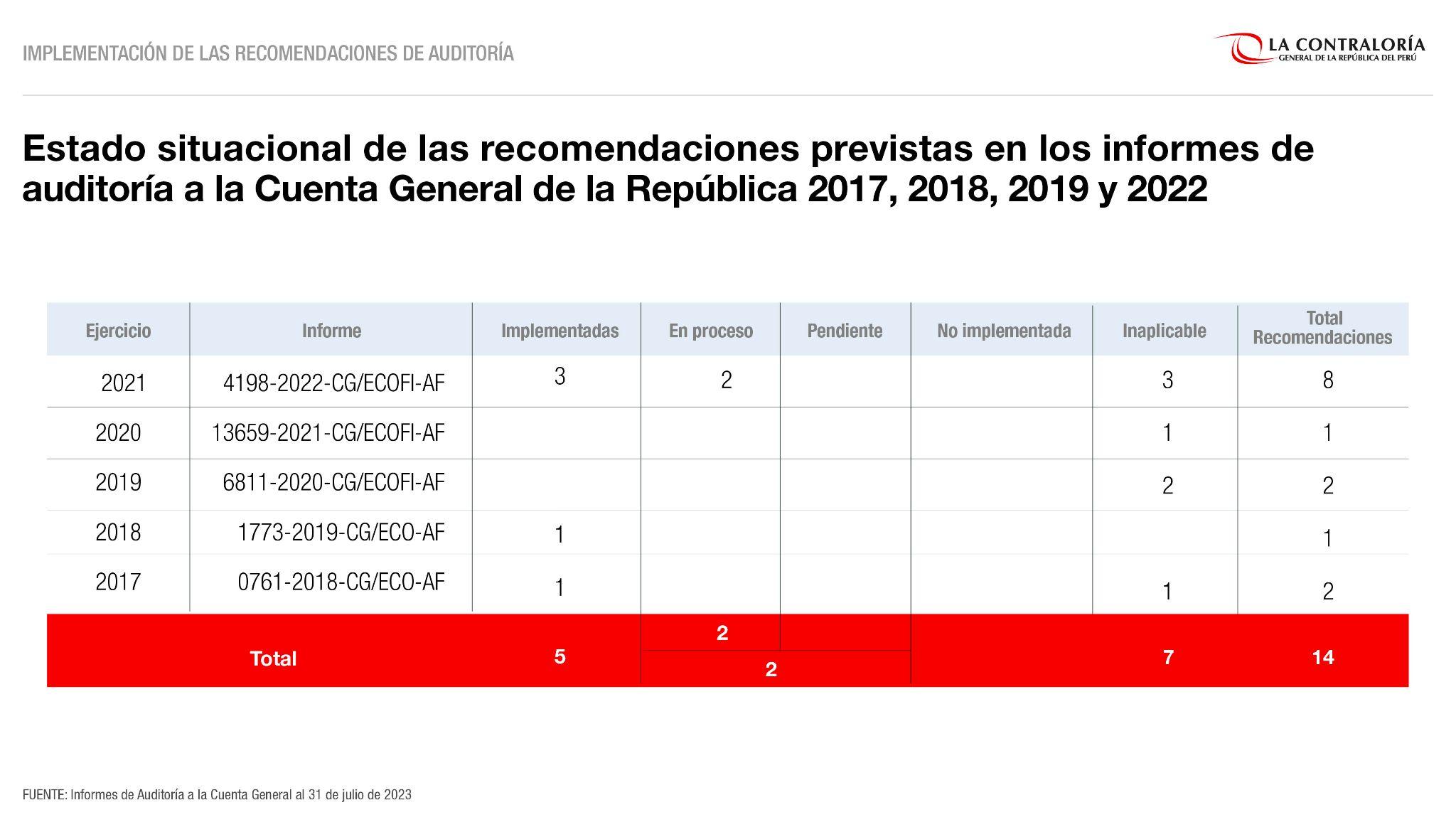 41
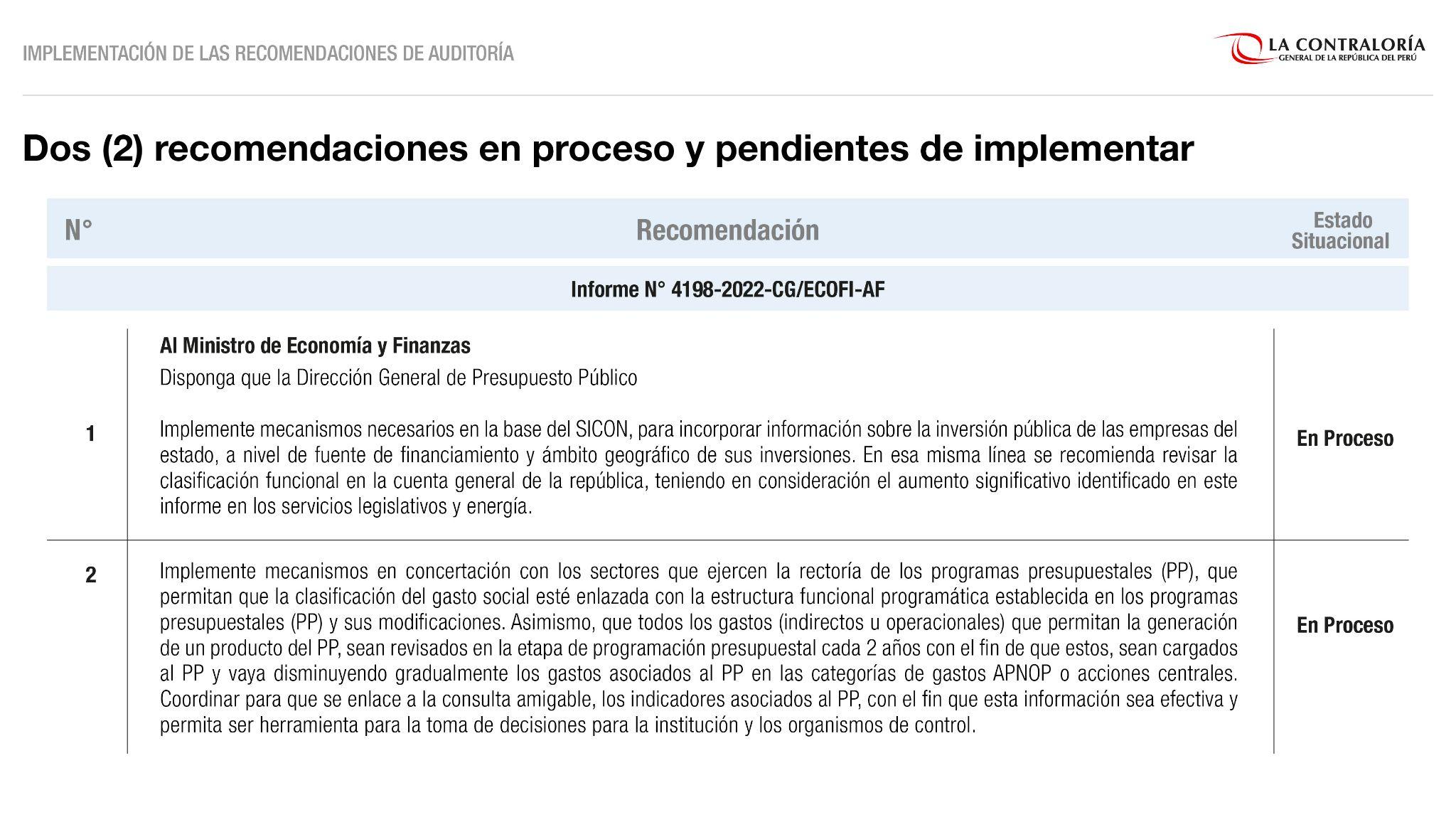 42
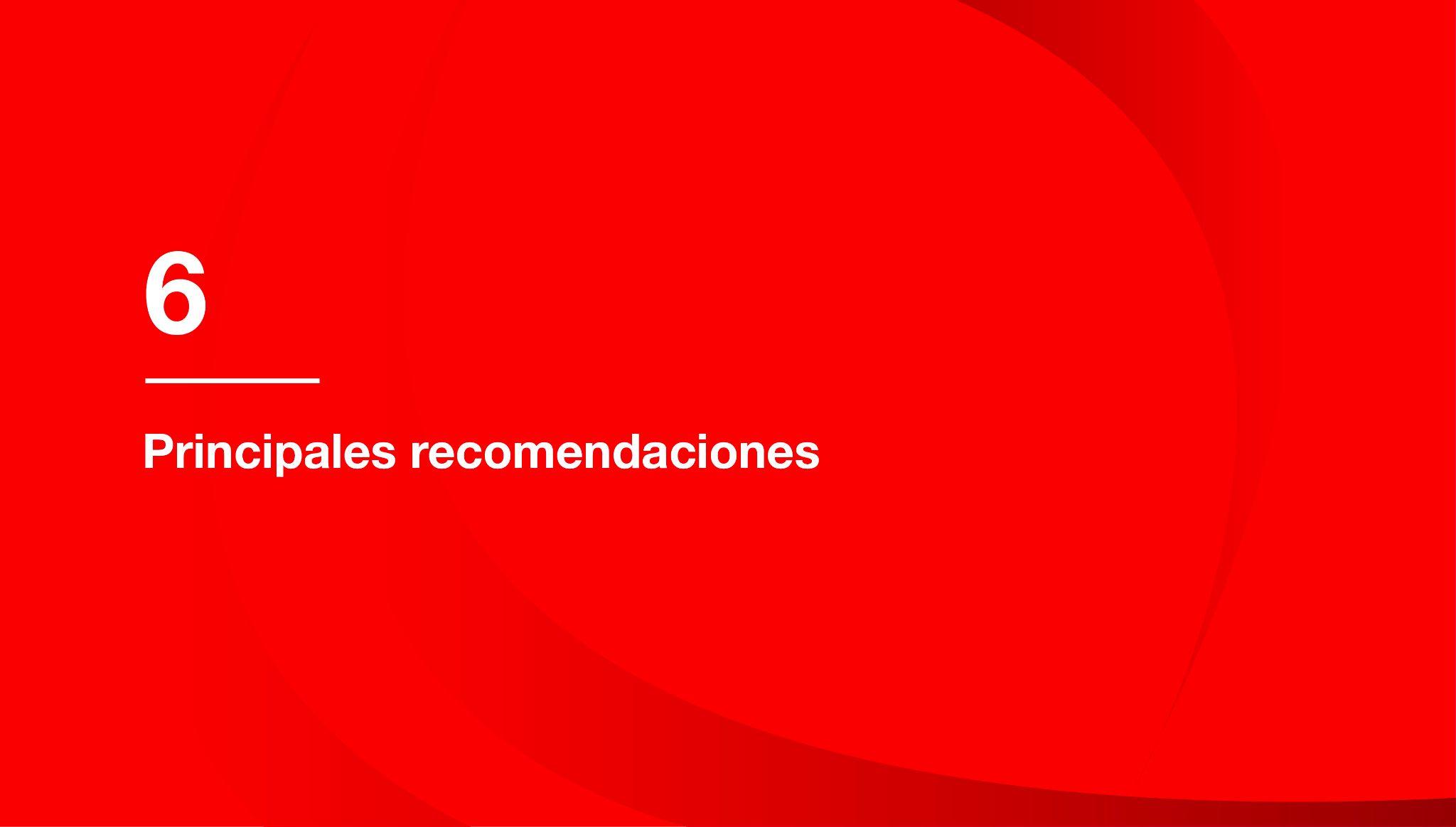 [Speaker Notes: PPT Pedro]
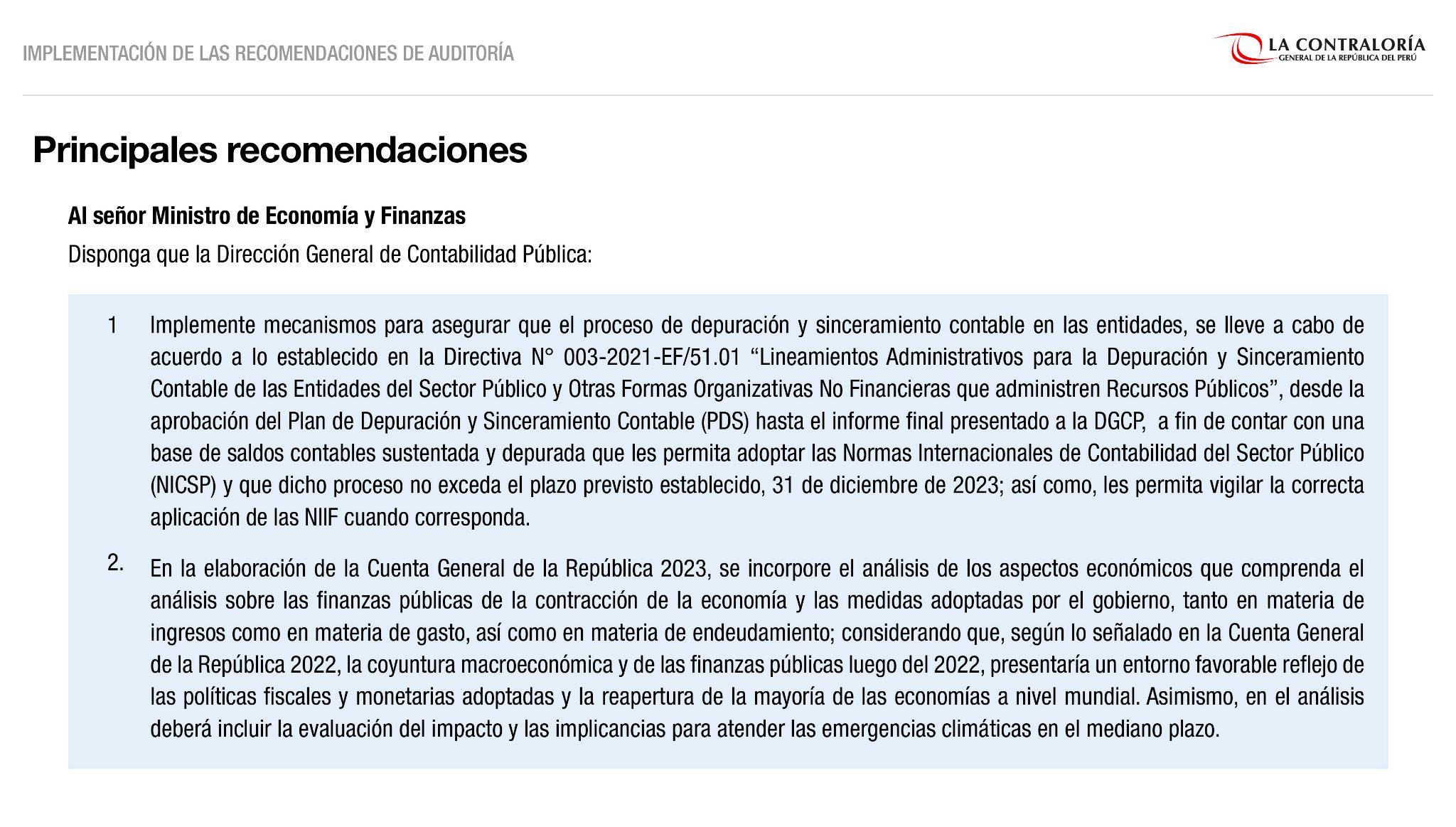 44
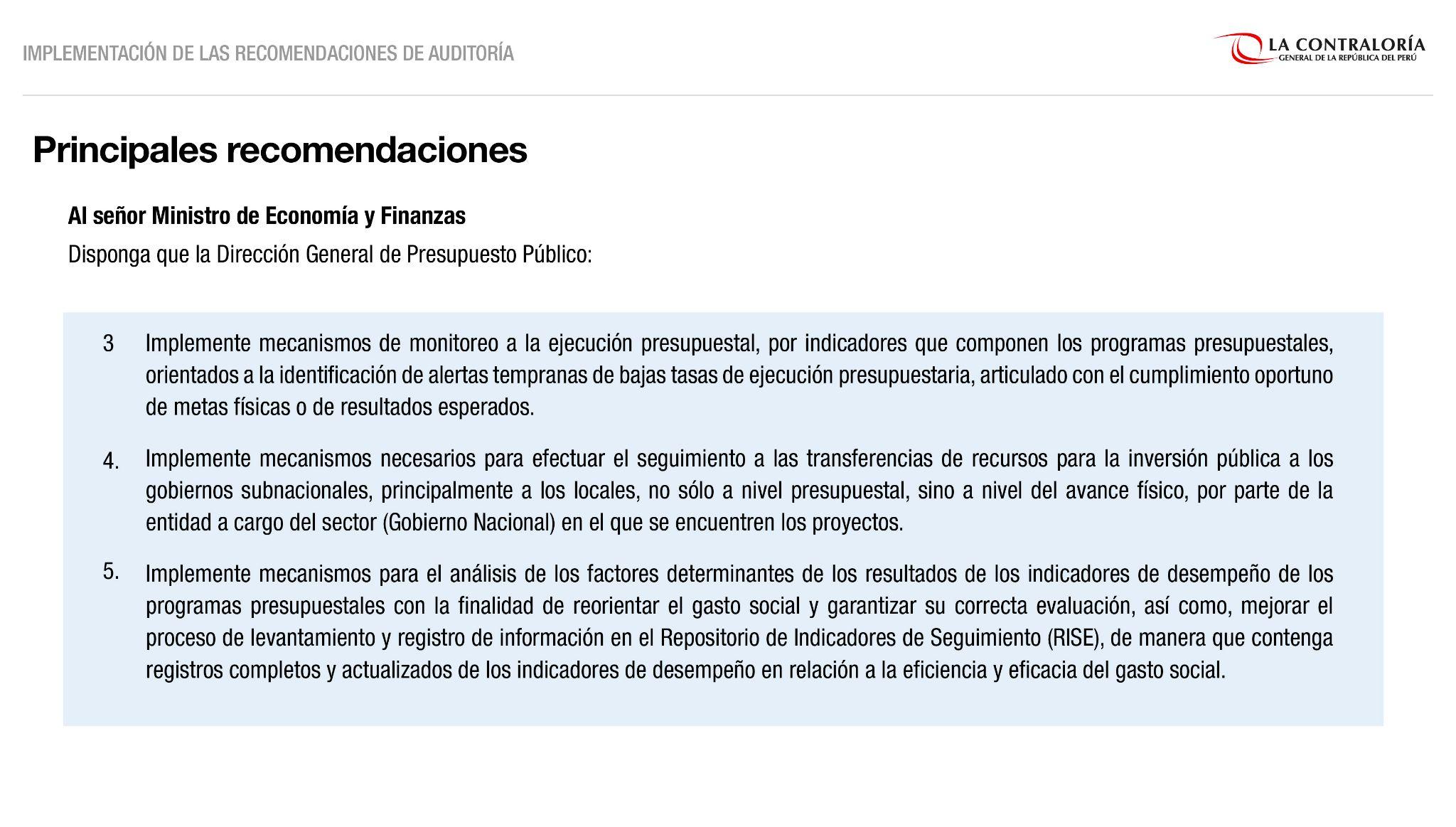 45
45
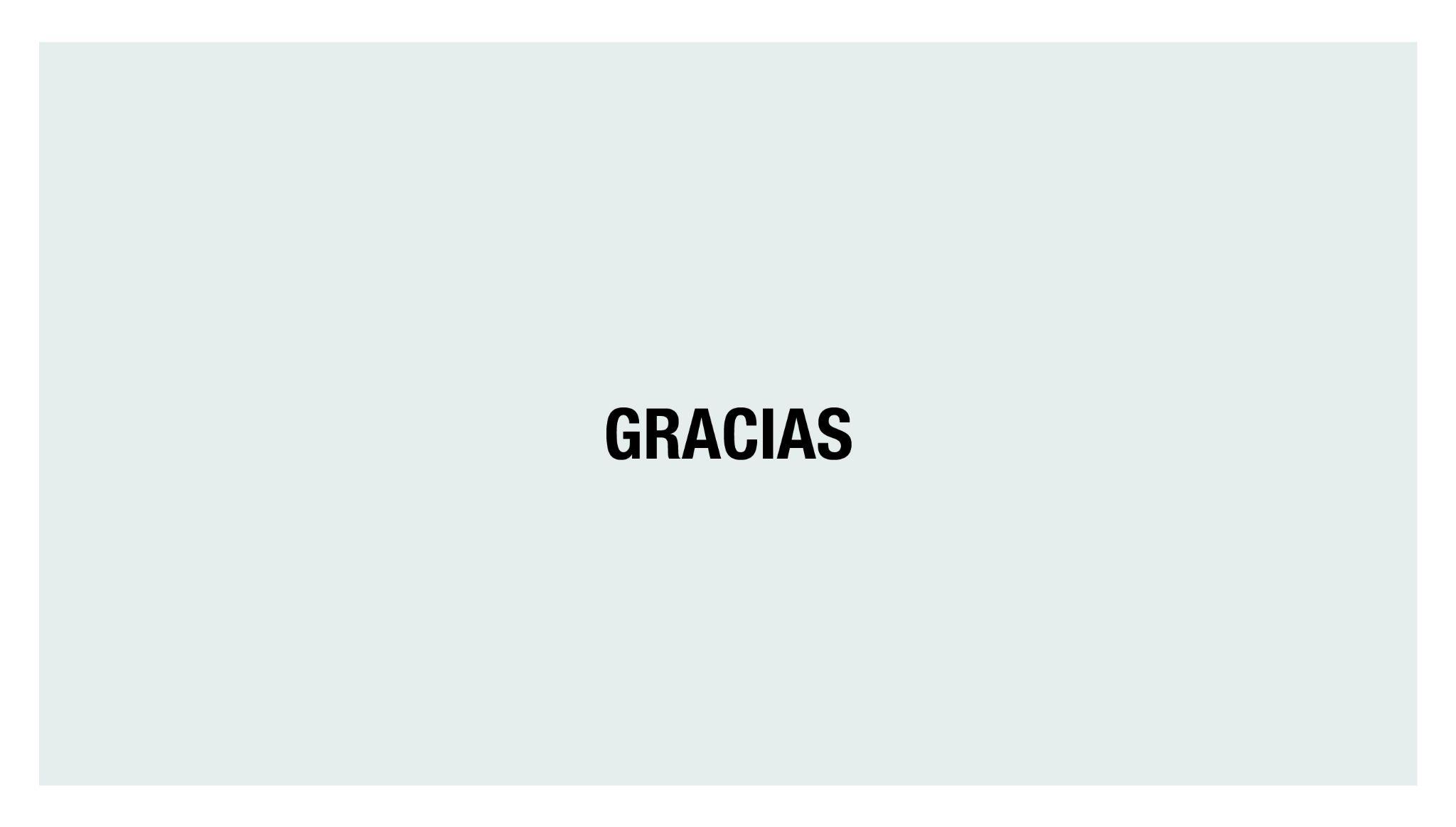 Gracias
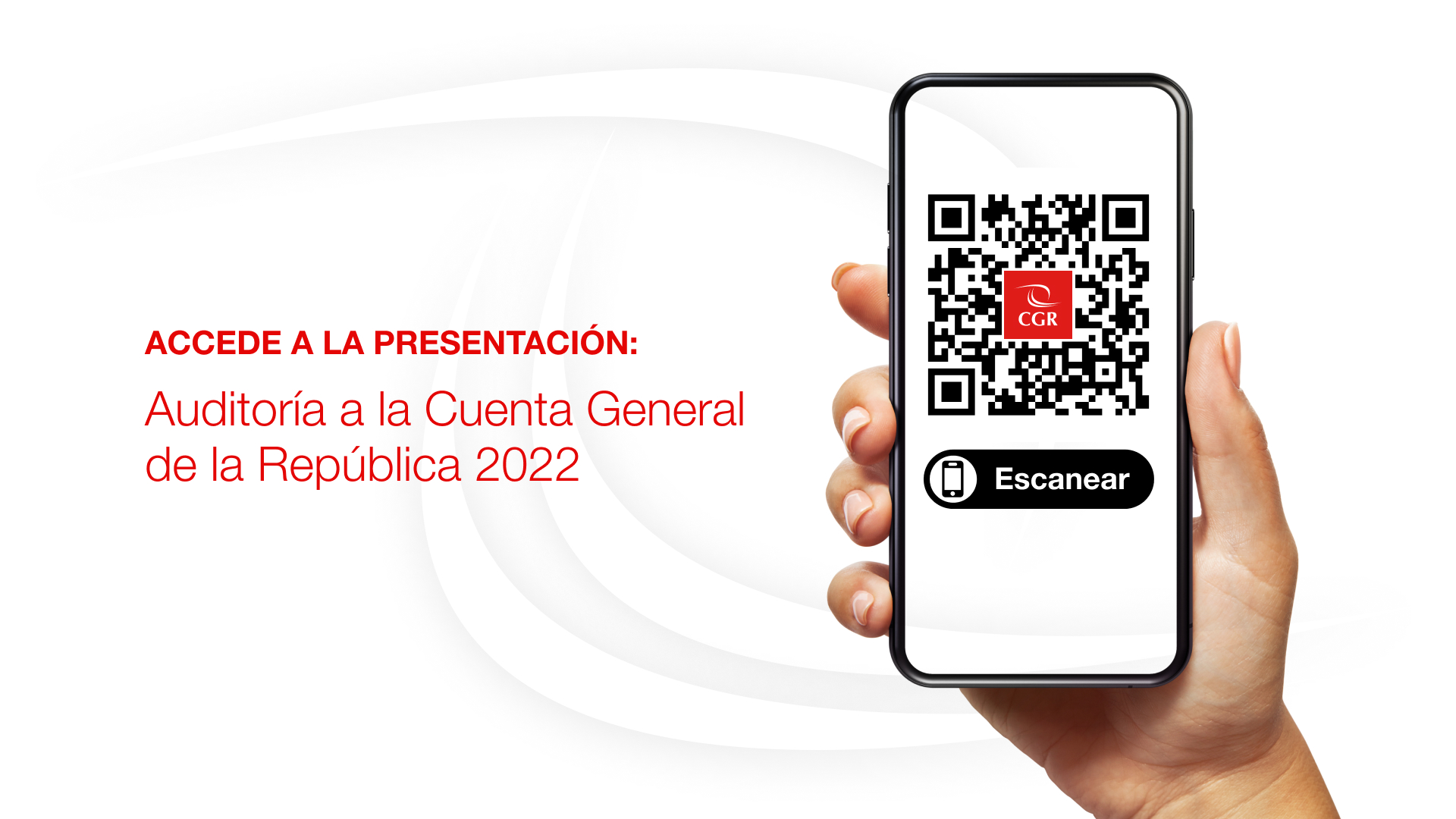 47